Introduction to Turbo FRMAC
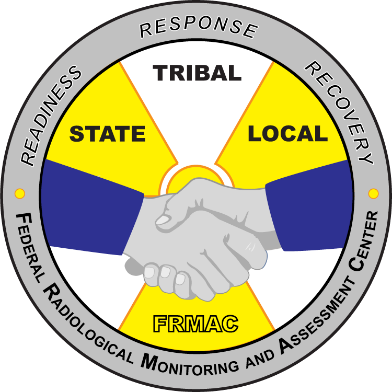 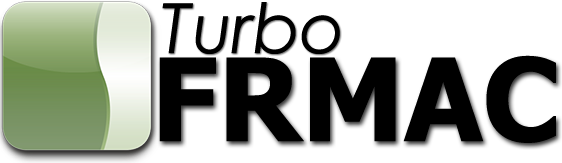 Autumn Kalinowski, Brian Hunt
2025 Spring RAMP Users Group Ottawa, Canada
Outline
Introductions
Turbo FRMAC introduction
Basics of Assessment Science
Basics of Turbo FRMAC
Examples
Web-based training opportunities

If Time: 
*Administration of Potassium Iodide (KI)
*Projected Public Dose
2
Introductions
Training Coordinator: 
Autumn Kalinowski, MS, Assessment Scientist

For any questions, contact Autumn with at: aekalin@sandia.gov
3
Introduction
Introduction
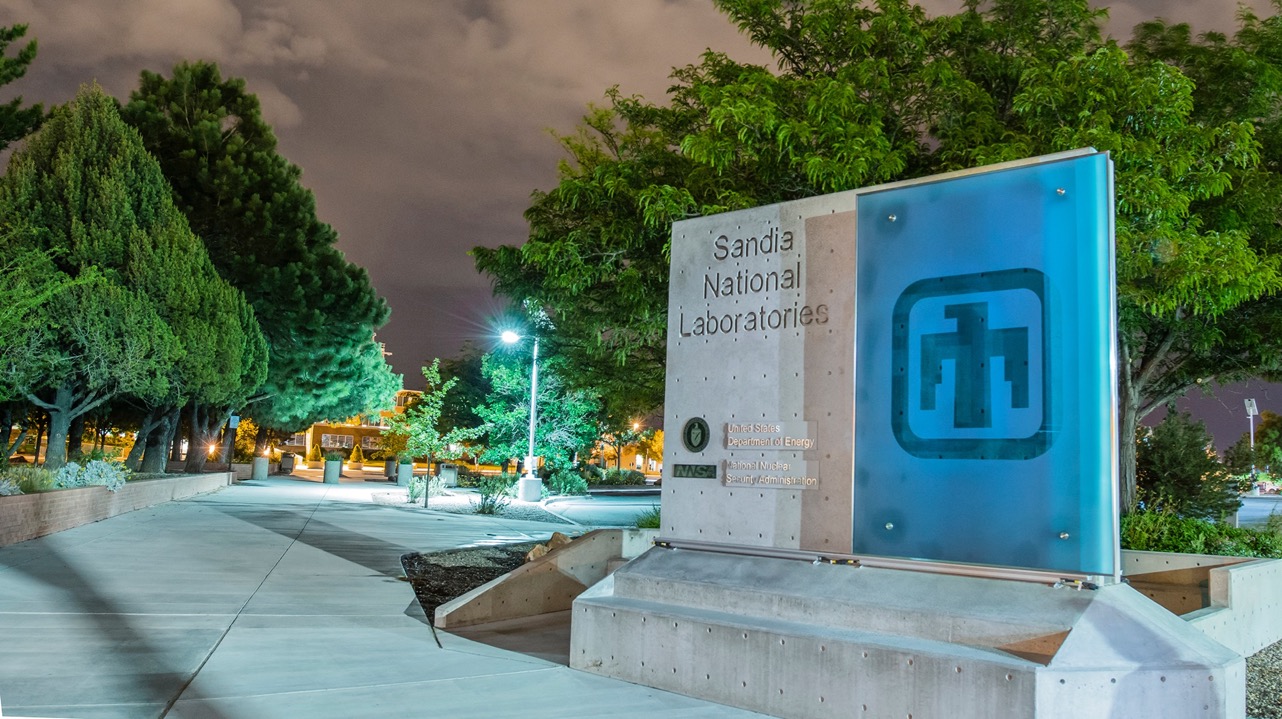 Sandia National Laboratories (SNL), located in Albuquerque, New Mexico, USA
Government owned, contractor operated
Provide research and technical solutions, expert analysis, and highly trained emergency response professionals to support the U.S. government’s response to a nuclear or radiological accident
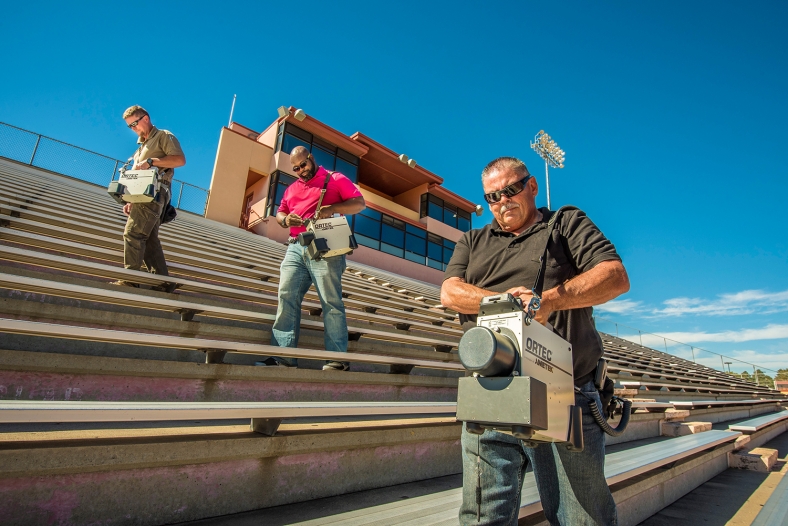 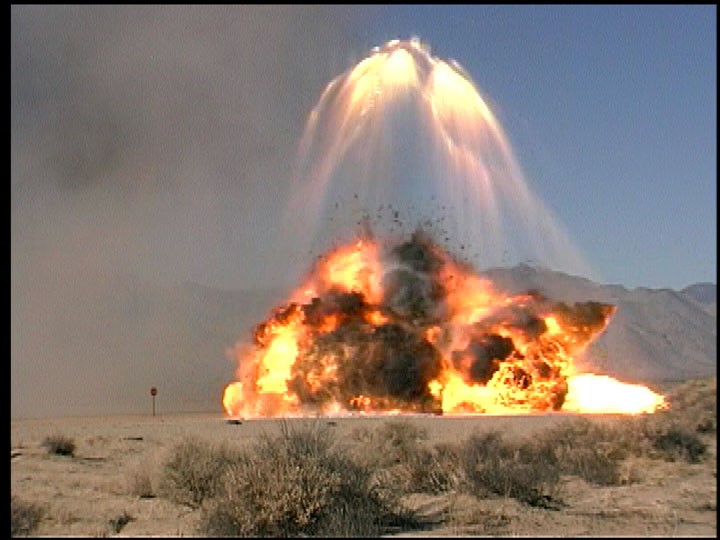 5
DOE/NNSA Consequence Management Program
Consequence Management Mission   
The mission of the National Nuclear Security Administration’s Consequence Management Program is to reduce casualties and protect lives, property, and the environment in response to a nuclear or radiological incident.
MODEL | MEASURE| ASSESS | INTERPRET | ADVISE
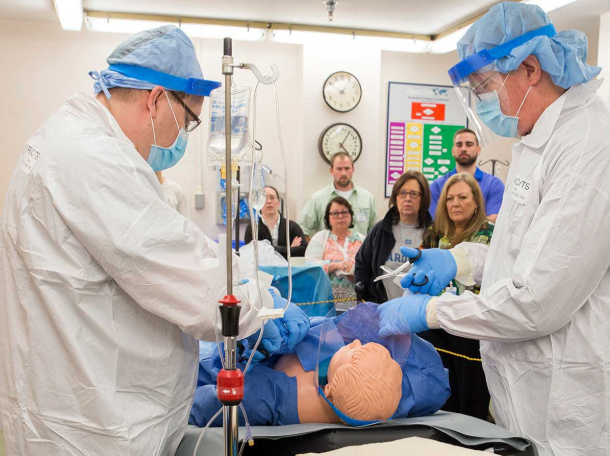 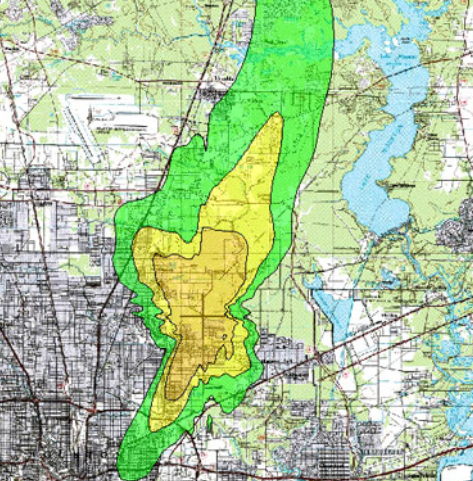 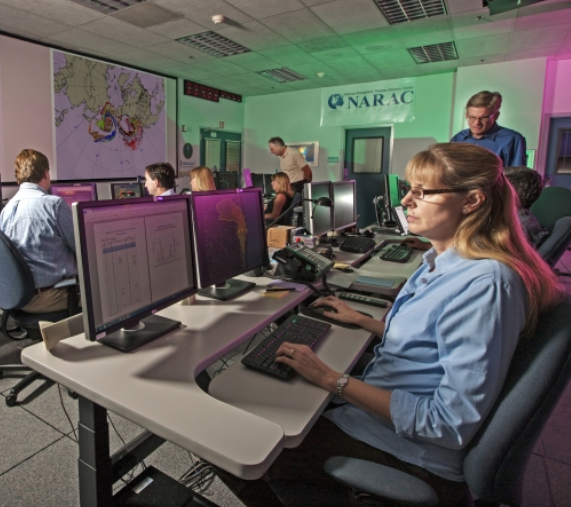 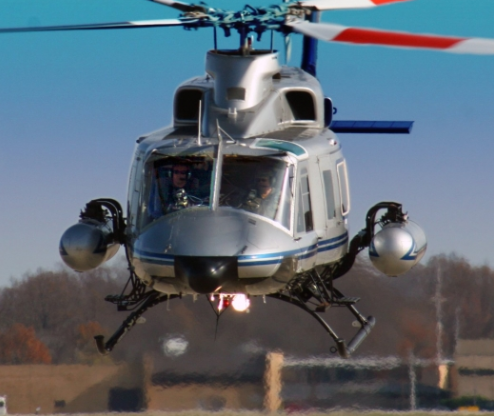 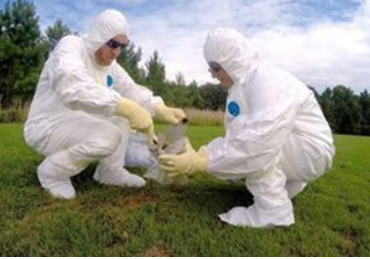 TIMELY | ACTIONABLE | SCIENTIFICALLY DEFENSIBLE
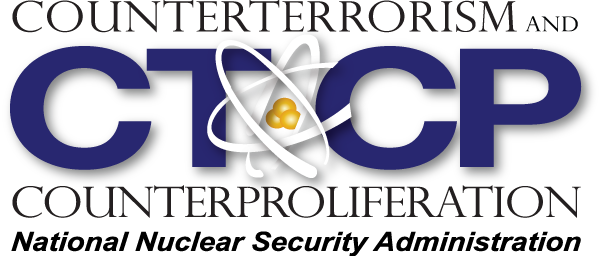 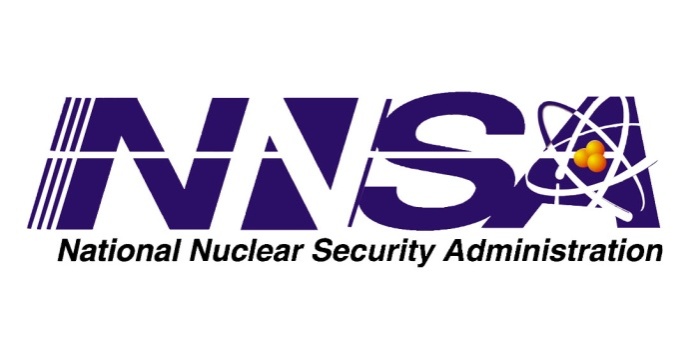 NATIONAL NUCLEAR SECURITY ADMINISTRATION
OFFICE OF COUNTERTERRORISM AND COUNTERPROLIFERATION
6
Federal Radiological Monitoring and Assessment Center (FRMAC)
Mission: Provide timely, high-quality predictions, measurements, analyses, and assessments to promote efficient and effective emergency response for the protection of the public from the consequences of nuclear or radiological incidents
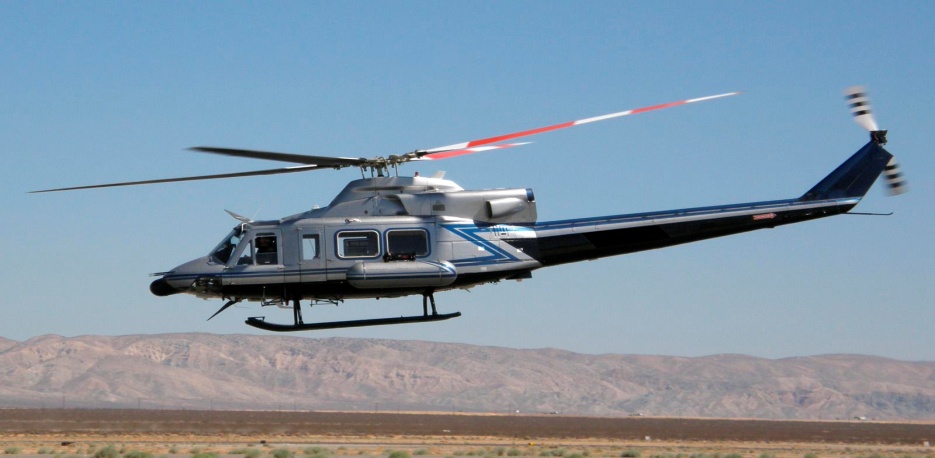 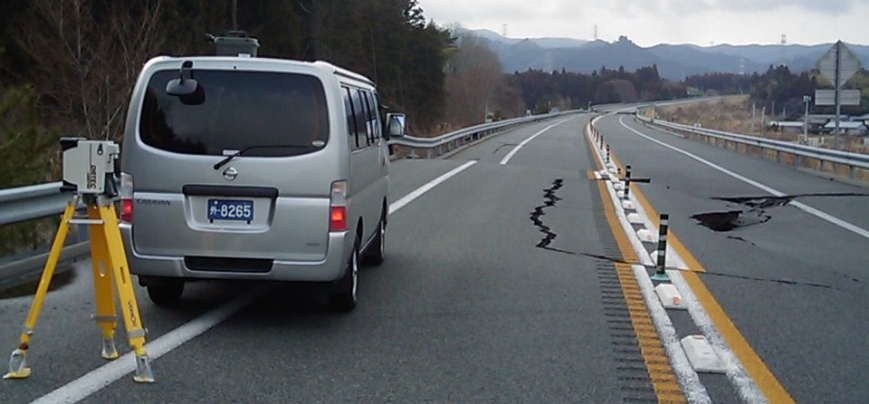 Aerial Measurements
Sample Control and Analysis
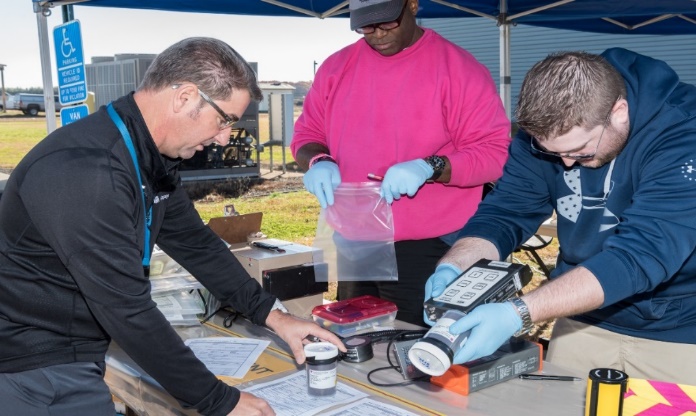 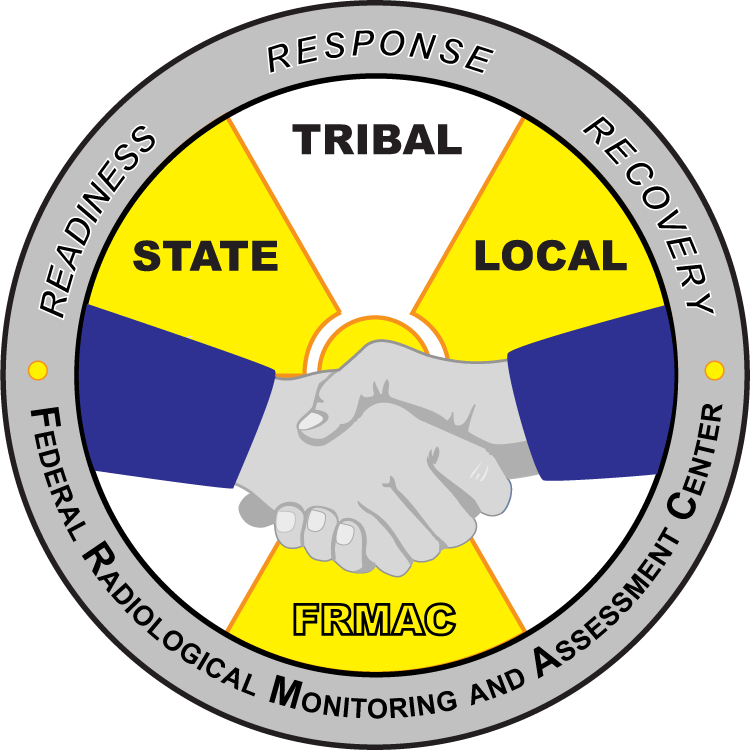 Field Monitoring
Data Assessment
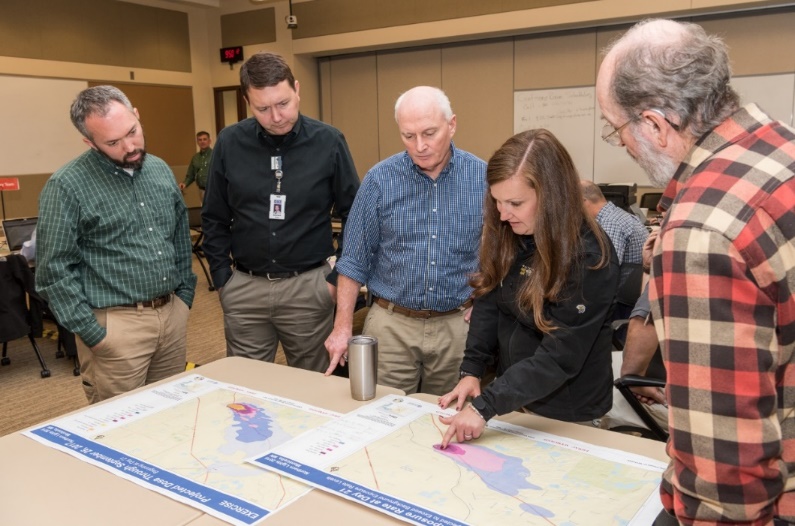 7
FRMAC Participation
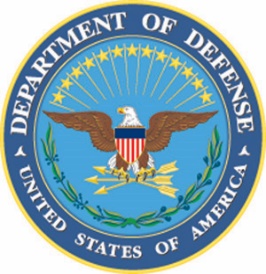 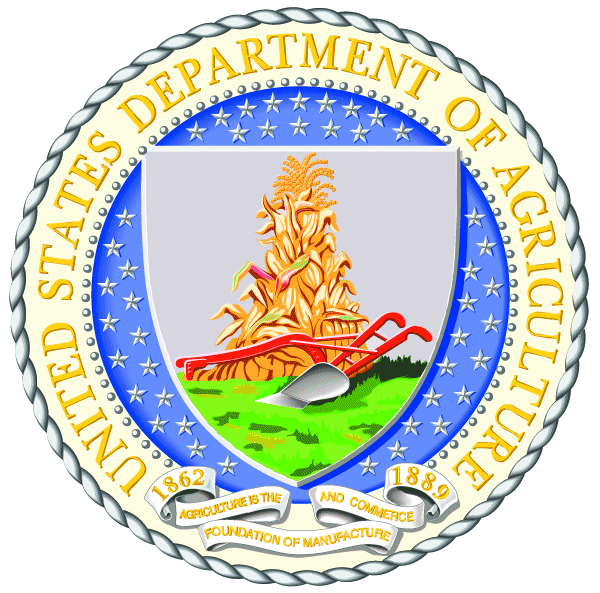 Department of Agriculture (USDA)
Department of Defense (DoD)
Department of Energy (DOE)/National Nuclear Security Administration (NNSA)
Department of Health & Human Services (DHHS)/Food & Drug Administration (FDA) and Centers for Disease Control & Prevention (CDC)
Department of Homeland Security (DHS)/Federal Emergency Management Agency (FEMA)
Environmental Protection Agency (EPA)
Nuclear Regulatory Commission (NRC)
Law Enforcement (FBI)
State/Local/Tribal/Territorial agencies
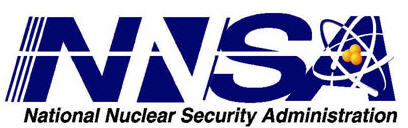 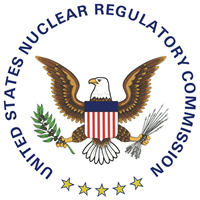 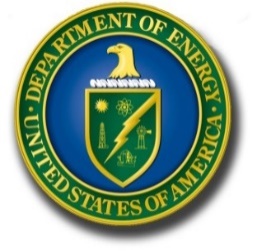 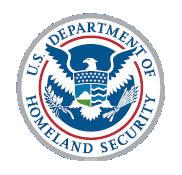 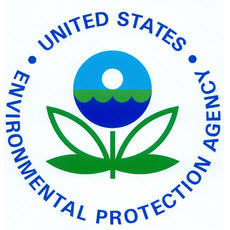 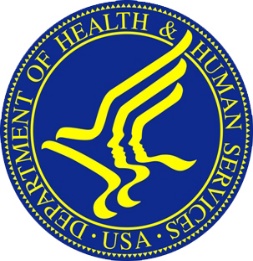 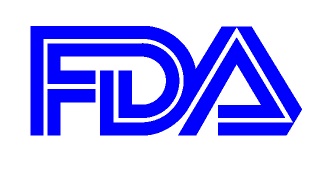 8
U.S. Protective Action Guidance
Environmental Protection Agency (EPA) Protective Action Guide (PAG) Manual
PAGs are based on 3 principles:
1. Prevent acute effects
2. Reduce risk of chronic effects
3. Balance protection with other factors and ensure that actions result in more benefit than harm
PAGs are predetermined for use in emergencies for a general population without regard to the magnitude or type of radiological release
Decision makers may implement protective actions at higher or lower levels than the recommended PAGs
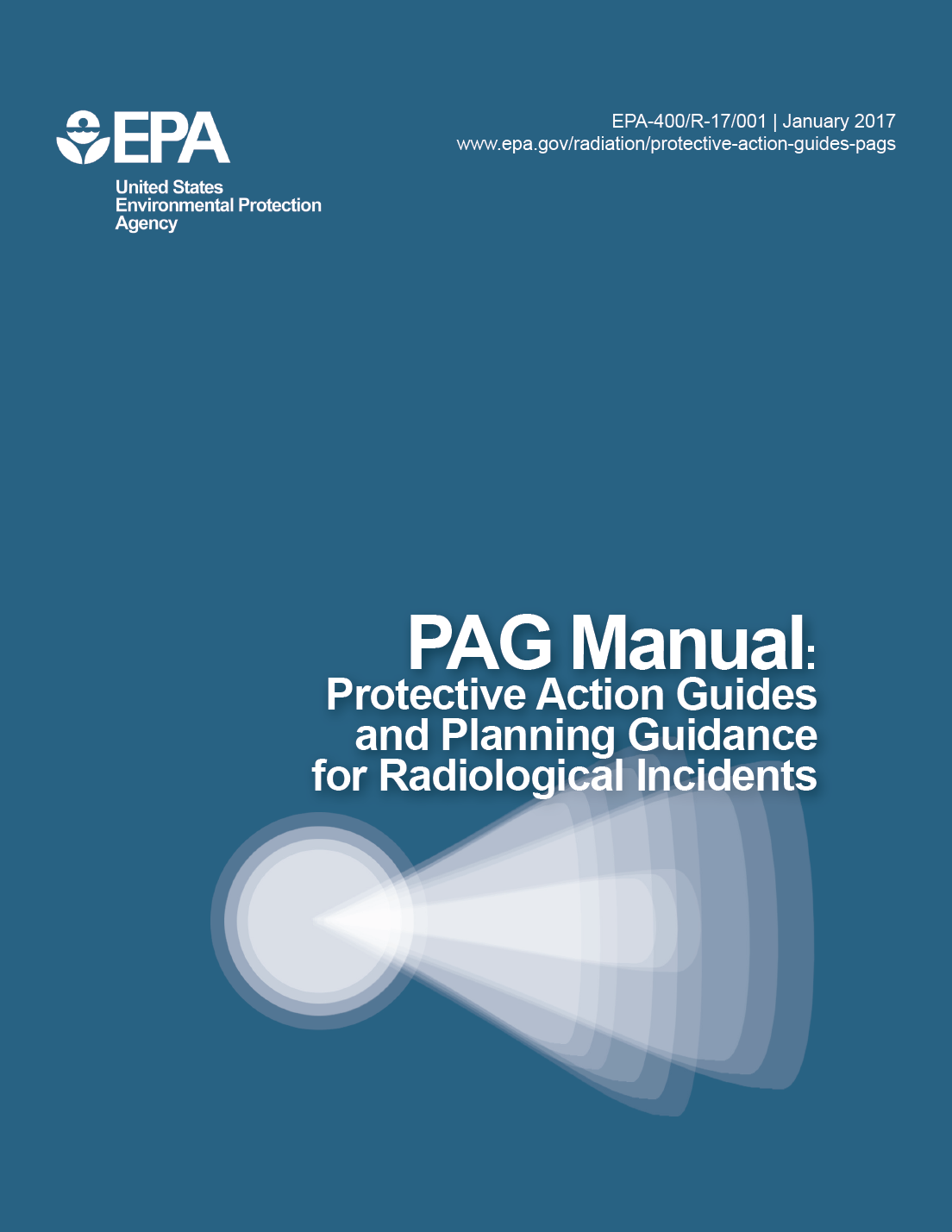 9
PAG Manual Guidance
PAGs are not dose limits or strict numeric criteria

NOTE: 	Decision Makers may implement protective actions at higher or lower levels than the recommended PAGs
PAGs do not:
Establish an acceptable level of risk for normal, nonemergency conditions
Represent the boundary between safe and unsafe conditions
Represent legally binding regulations or standards
Supersede environmental laws
4/28/2025
13
[Speaker Notes: Emphasize the NOTE. This is where the Assmt Sci will have to have discussions with FRMAC leaders to determine what the local decision makers wish to implement.]
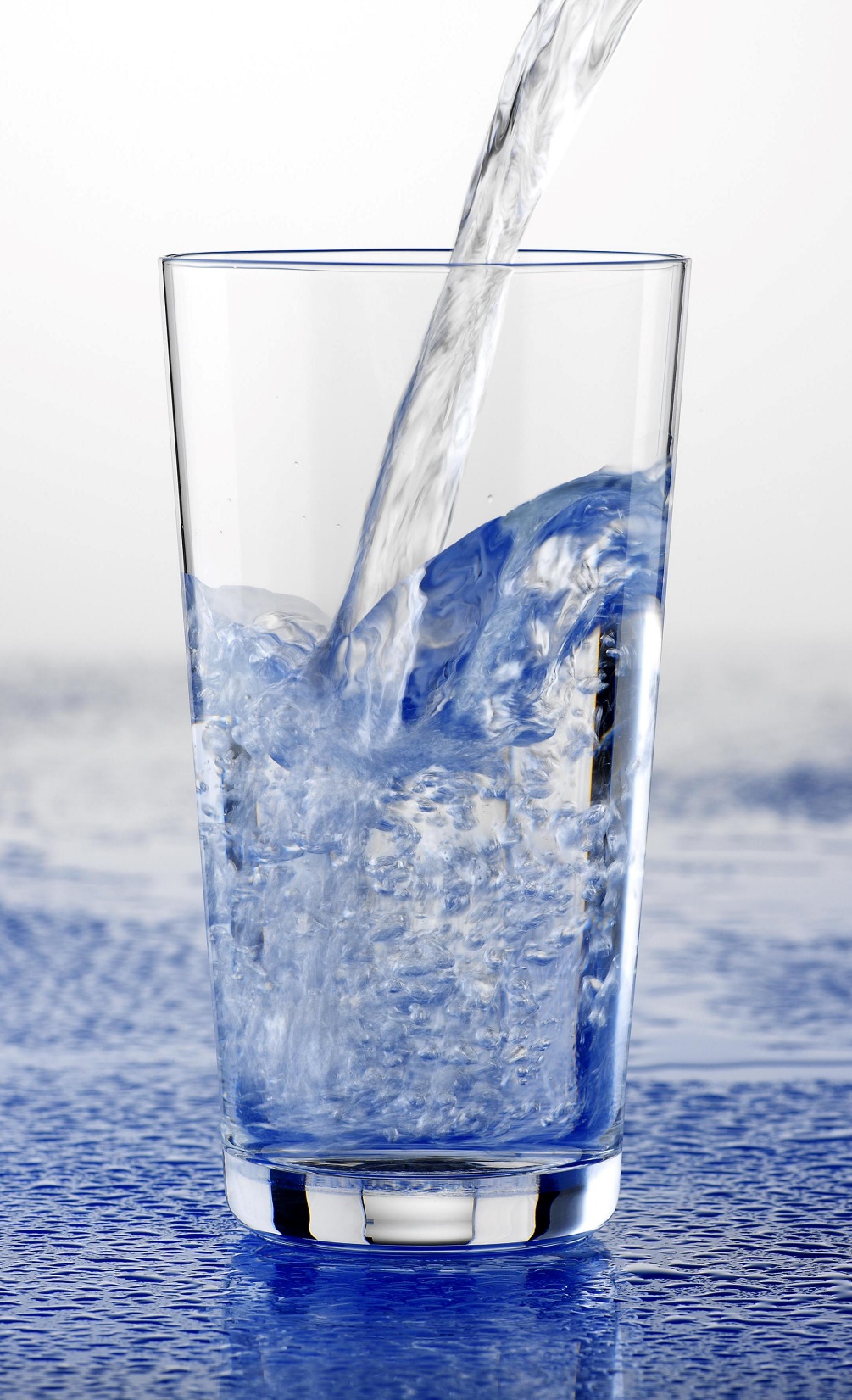 Ingestion PAGs - Water
Drinking water PAG is for use during an emergency and is not a substitute for compliance with EPA’s drinking water regulations under the Safe Drinking Water Act
EPA expects actions will be taken to return drinking water system to compliance with the regulatory levels by the earliest feasible time
FDA Food PAGs and EPA Water PAGs are considered separately
EPA recommends the use of the Sum of Fraction rule if multiple radionuclides are present
EPA allows a water system to blend uncontaminated water with contaminated water to minimize radiation doses
11
Ingestion PAGs - Food
FDA Ingestion PAG Manual: ACCIDENTAL RADIOACTIVE CONTAMINATION
OF HUMAN FOOD AND ANIMAL FEEDS:
RECOMMENDATIONS FOR STATE AND LOCAL AGENCIES

Sets limits on the radionuclide concentration(s) permitted in human food distributed in commerce
Does not set limits on the radionuclide concentration(s) permitted in animal feeds
PAGs are based on limiting the lifetime total cancer mortality in the general population
PAGs assume a lifetime dose based the consumption of contaminated food for the 1st year following the accident
PAGs are based on the entire diet and assume 30% of the total dietary intake is contaminated
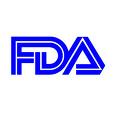 12
Assessment Capability
Analyze models and data available to develop an understanding of the radiological environment
Provide decision makers with radiological information that can be used to issue protective actions
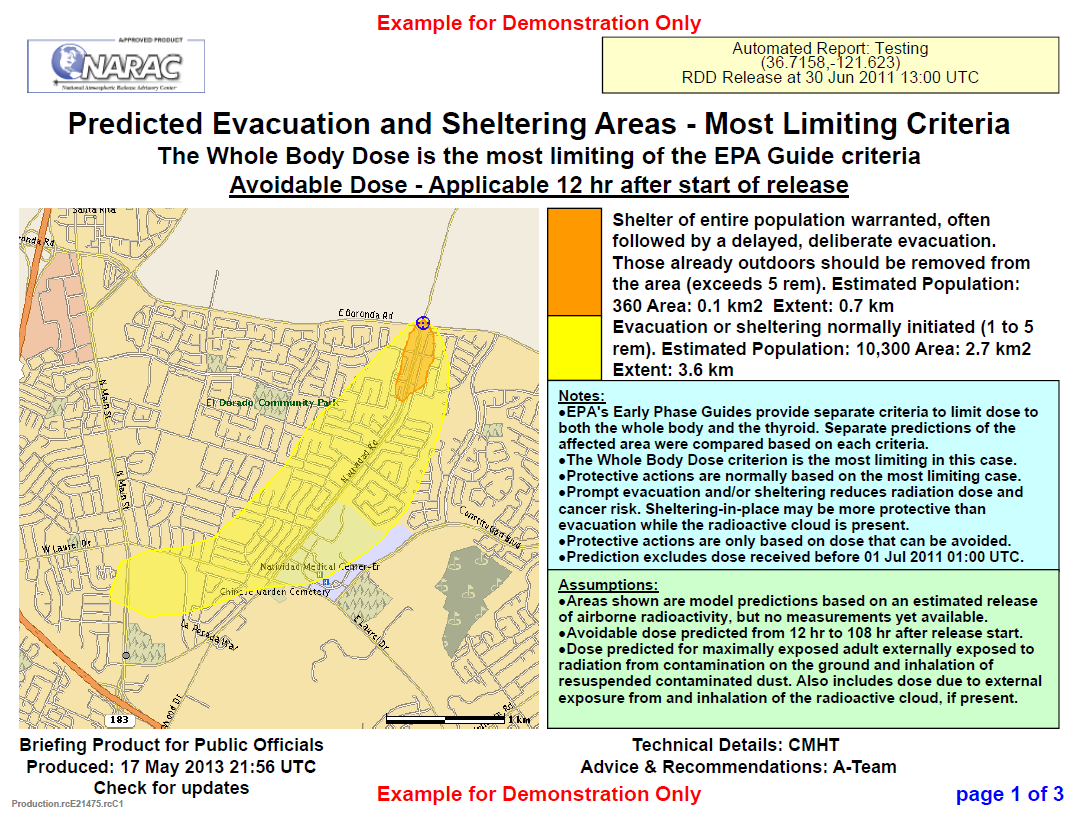 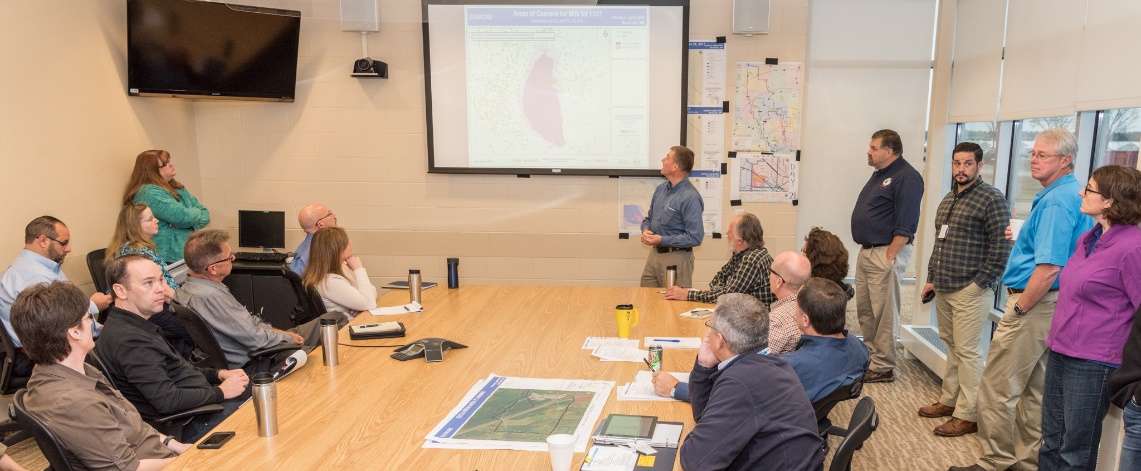 13
FRMAC Assessment Manual
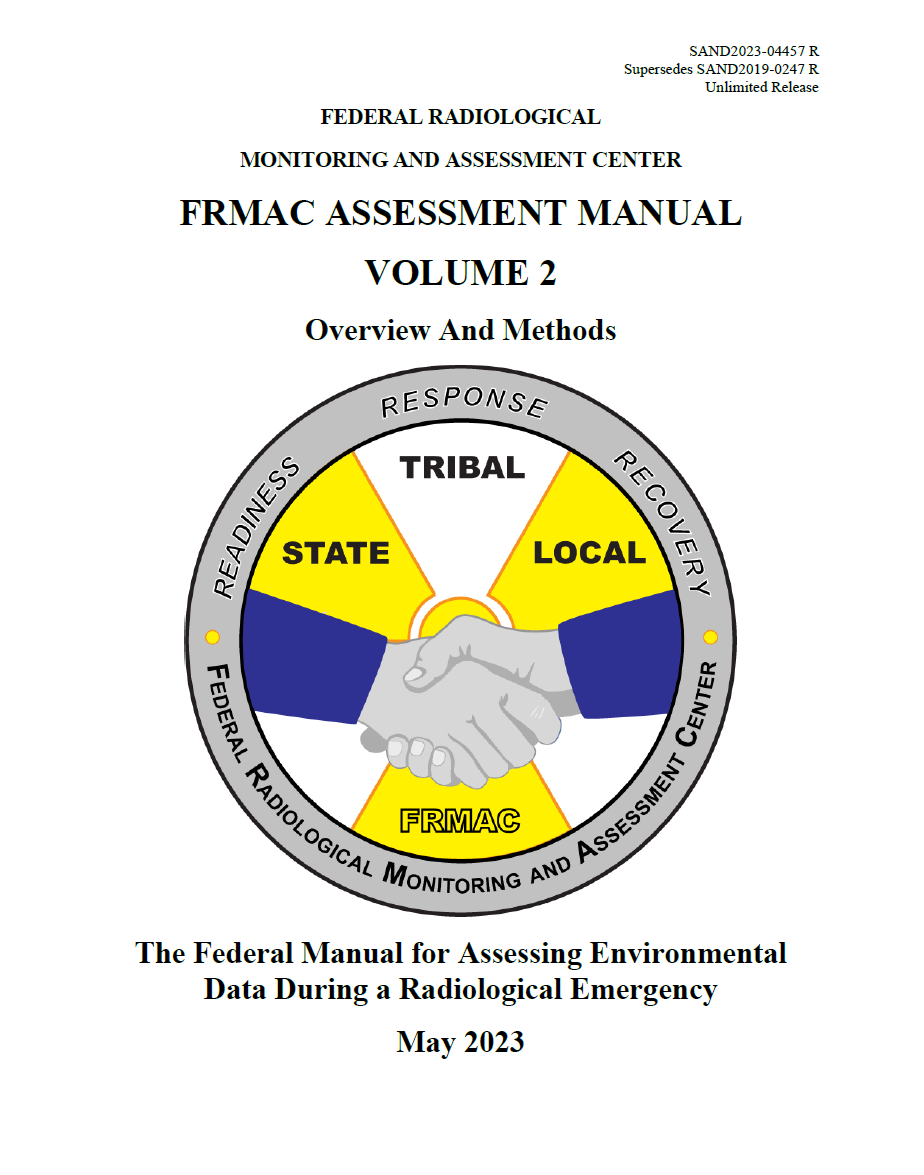 The technical consensus of multiple U.S. federal agencies with expertise in and authority over aspects of radiological emergency response
Defines the standard dose assessment methods for responding to nuclear or radiological incidents
Serves as the scientific basis for Turbo FRMAC
SNL leads development of this manual
https://www.nnss.gov/pages/programs/FRMAC/FRMAC_DocumentsManuals.html
14
Turbo FRMAC
Turbo FRMAC, developed and maintained by Sandia National Laboratories is designed to help the decision maker in a radiological emergency understand the significance of the field sample results and modeling information, so that proper response actions can be implemented. It is intended to aid the leadership in identifying the proper action needed in order to appropriately protect the public.
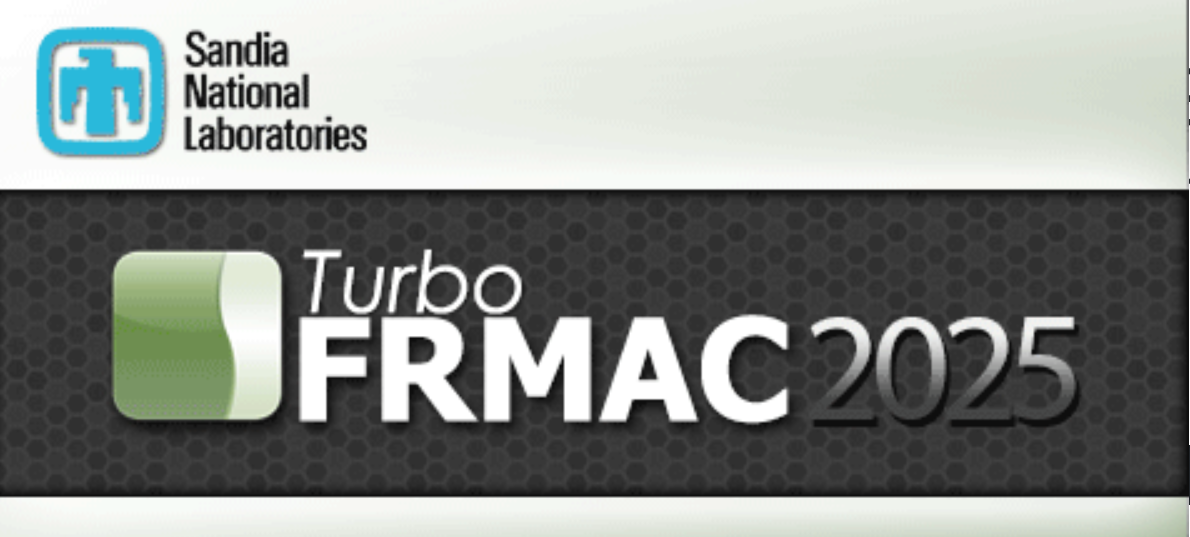 15
Turbo FRMAC
Software performs complex calculations to quickly evaluate radiological hazards during an emergency response by assessing impacts to the public, workers, and the food supply
Automates FRMAC Assessment Manual methods
Eliminates most human errors 
Deployable software application developed by SNL
Does not require internet connection
Updated periodically to implement new and revised methods
NOT a replacement for health physics knowledge and experience
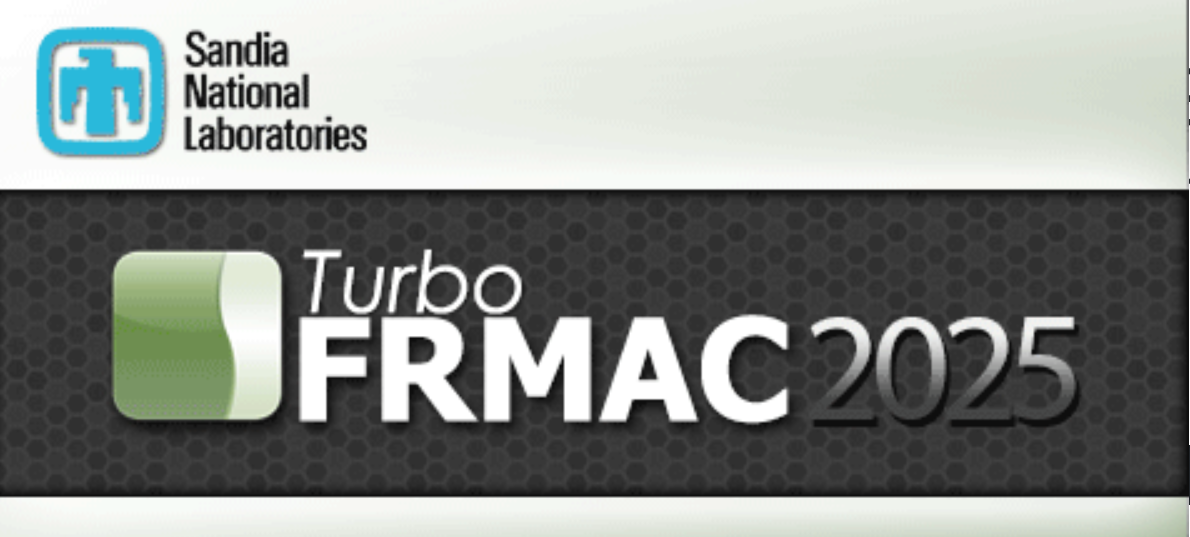 16
Question Answered by Turbo FRMAC
Do radiation values exceed regulatory or guidance limits?
Should crops be destroyed or can they be utilized?
Should animal products be destroyed or can they be utilized? 
Do residents need to be evacuated, sheltered in place, or should another action be taken?
How long can emergency workers work in a given area?
17
Field-Observable Values
TF generates field-observable values specific to the radiological event that can be used to determine:
How long an emergency worker can work in the contaminated area during a radiological emergency?
The dose received from drinking contaminated water or milk.
The dose from eating contaminated food.
The dose expected up- or down-wind of a given field sample.
Other similar radiological health values
18
Turbo FRMAC Purpose
Results are used to support protective action decisions, such as:
Should a population be sheltered, evacuated, or relocated?
When can a relocated population return home?
What field measurements would indicate that a protective action is warranted?
How long can a worker remain in a contaminated area?
Might a food crop in an area need to be considered for removal from commerce?
When can a crop be planted so as not to exceed food contamination guidelines?
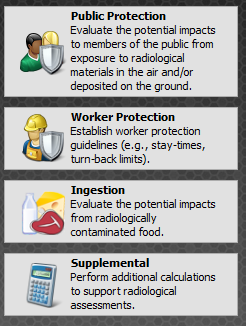 19
Initial Assessment Process
DRLs can also be calculated for specific areas and compared to field measurements
Resulting map products are used by local officials to decide where to take protective actions
Potential data sources include regulatory agencies, intel, models, and measurements
Turbo FRMAC is used to calculate DRLs
20
[Speaker Notes: Contouring contamination levels from atmospheric dispersion and deposition models
Setting data quality objectives for measurement collection
Determining detection requirements for laboratory analysis of collected samples
Determining if Protective Action Guides might be exceeded in areas where measurement and/or sample results are available]
Model Limitations
Turbo FRMAC is not an atmospheric dispersion model, so assumptions are used to estimate the relative radionuclide activities in the air and on the ground
FRMAC atmospheric dispersion modeling is handled by the National Atmospheric Release Advisory Center (NARAC) at Lawrence Livermore National Laboratory in Livermore, CA
However, monitoring and sampling, and atmospheric dispersion model data can be entered to improve the accuracy of dose projections and DRLs
Because Turbo FRMAC does not perform atmospheric dispersion, DRLs are calculated for a single radionuclide mixture that does not account for spatial variance
21
NARAC
NARAC is a national support and resource center for emergency planning, real-time assessment, emergency response, and detailed studies of atmospheric releases of nuclear, radiological, chemical, biological, and hazardous natural materials. NARAC provides timely and accurate plume predictions to aid emergency preparedness and response efforts in protecting the public and the environment.
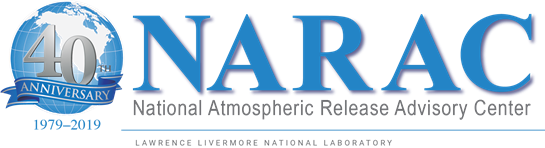 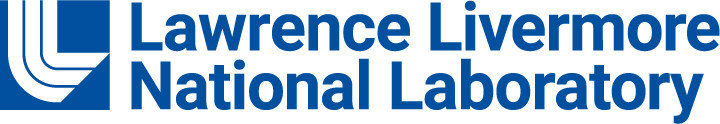 22
Examples of Turbo FRMAC Use
Turbo FRMAC has proved to be a valuable tool to guide protective action decisions following real-world releases including the 2011 Fukushima Daiichi Nuclear Power Plant incident and other accidental releases.
Turbo FRMAC is also used during planning and preparedness activities at all levels of U.S. government.
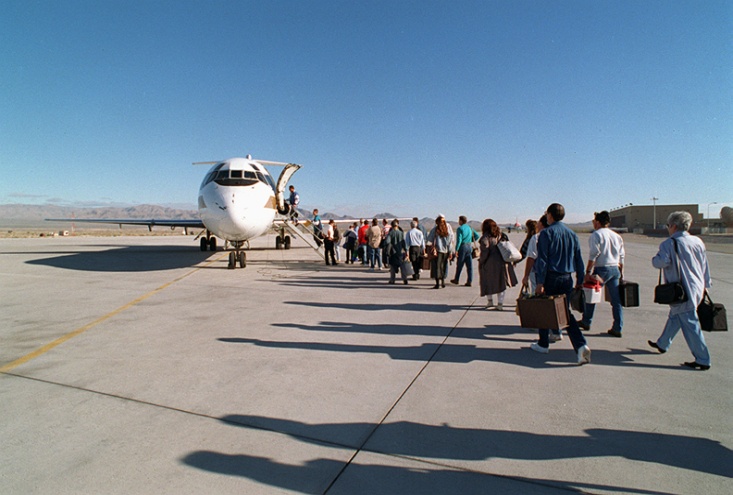 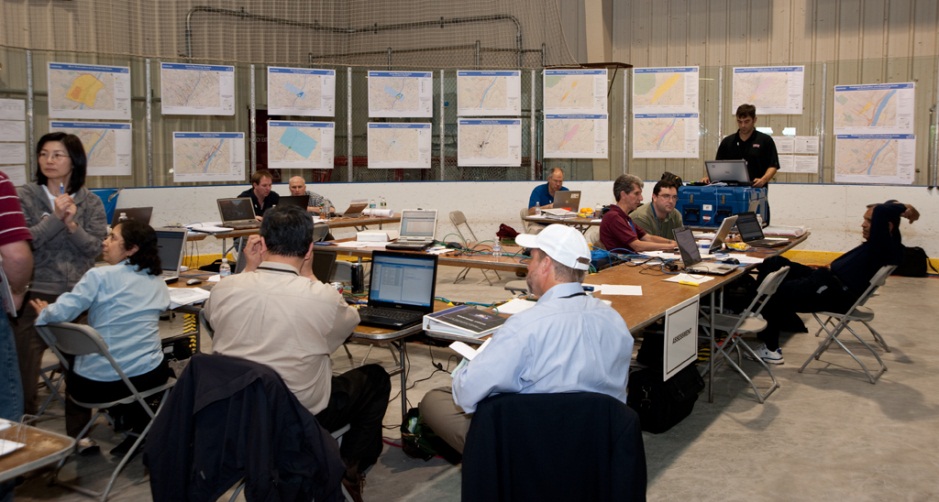 23
Basics of Assessment Science
Overview
FRMAC Assessment Concepts
Public Protection
Ingestion

Calculation Examples in Turbo FRMAC
25
Public Protection Calculation Concepts
Public Protection Assessment Concepts
Dose Pathways	
Mixture & Deposition Time
Time Phases		
Evaluation Time	
Avoidable Dose	
Weathering
Breathing Rate
Lung Clearance Type
Resuspension
Integrated Air Activity
Deposition Velocity
Particle Size Distribution
Radionuclides with Different Chemical/Physical Forms
Decay Chain Truncation
Equilibrium Rules
Occupancy & Sheltering
27
Commonly-Used Terms
Protective Action  - An activity conducted in response to an incident or potential incident to avoid or reduce radiation dose to members of the public
Protective Action Guide (PAG) - A projected dose to an individual from released radioactive material at which a specific protective action to reduce or avoid that dose is recommended
Projected Dose - The prediction of the dose that a population or individual might receive
Derived Response Level (DRL) - A level of radioactivity in an environmental medium that would be expected to produce a dose equal to the corresponding PAG
28
Time
FRMAC Assessment Manual defines the following:

Release Time (t0) – The start time of the event/incident/release; Corresponds to the “Time of Deposition”
Start Time (t1) – The start of the Time Phase (integration period) under consideration
End Time (t2) – The end of the Time Phase (integration period) under consideration
4/28/2025
29
Default FRMAC Time Phases
*Outlined Time Phases correspond to EPA PAG Manual definitions.
4/28/2025
30
Time Phases – Early Phase
Begins with the radiological release 
May last hours to days; Generally considered 4 days (~96 hours)
Protective Actions: Evacuation and/or Shelter in Place
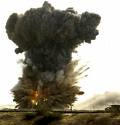 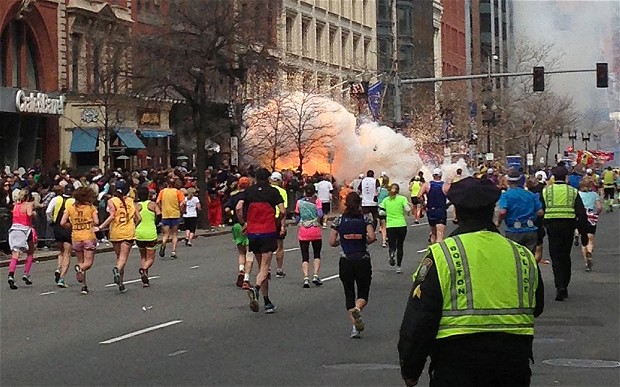 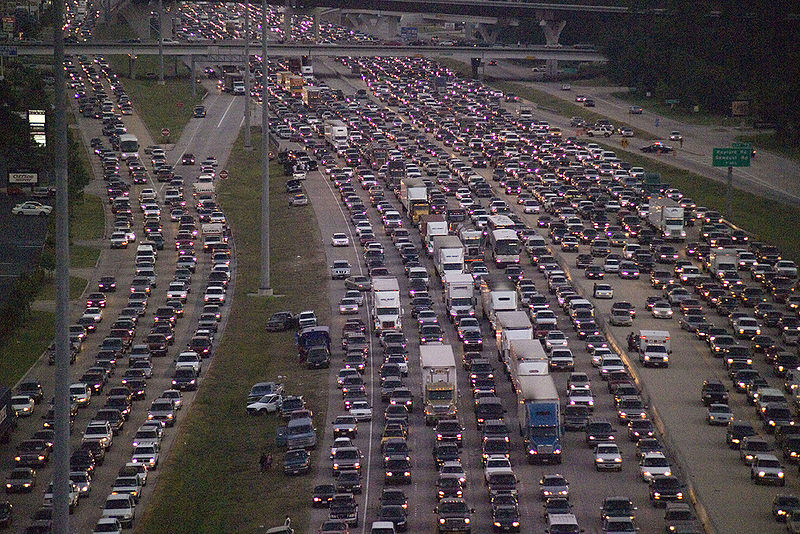 31
Time Phases - Intermediate Phase
Release under control or terminated
May overlap the Early and Late phases and could last weeks to months
Includes the 1st and subsequent years
Protective Action: Relocation
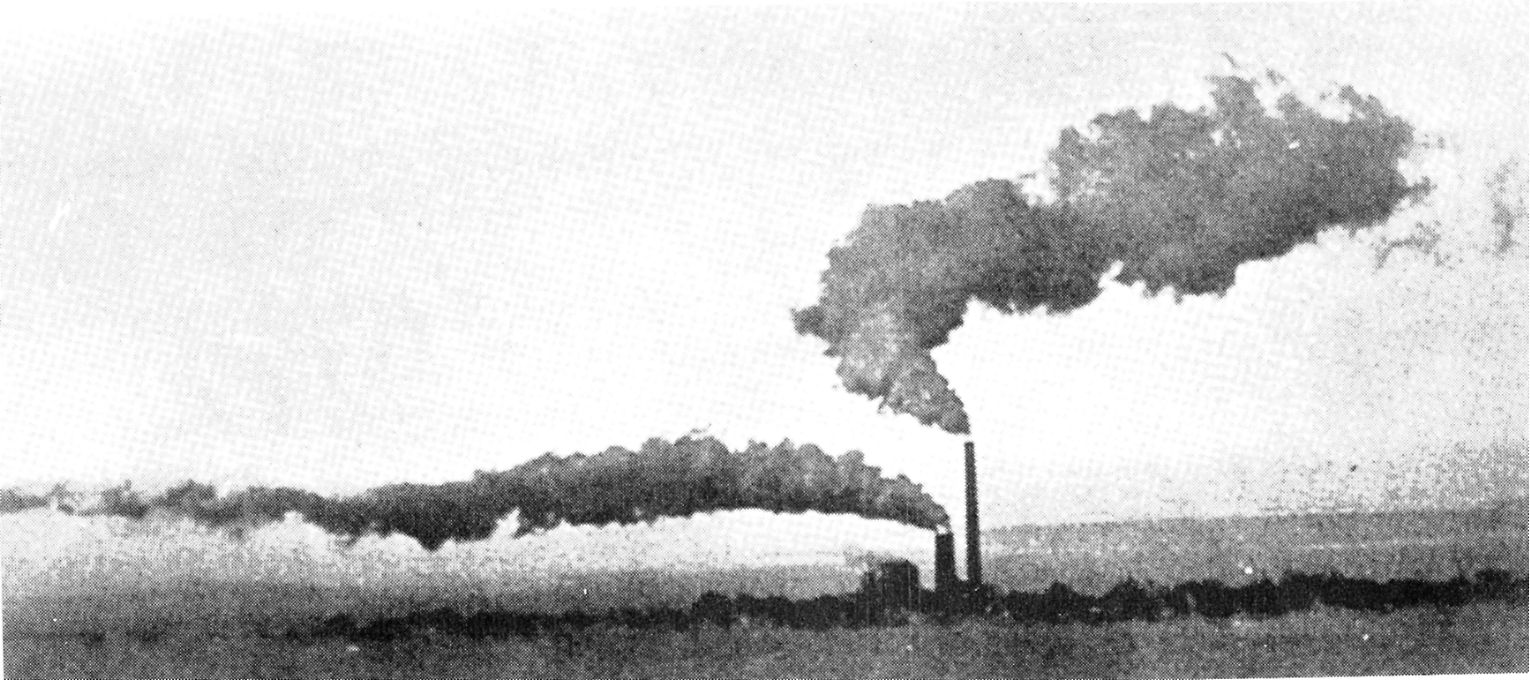 32
Intermediate Phase PAGs
Note:  Relocation PAGs are treated separately from food and water ingestion. 

Projection of intermediate phase doses should not include these ingestion pathways. 

In some instances, however, where withdrawal of food and/or water from use would, in itself, create a health risk, relocation may be an appropriate alternative protective action. 

In this case, the ingestion dose should be considered along with the projected dose from deposited radionuclides via other pathways, for decisions on relocation.
4/28/2025
33
Time Phases – Late Phase
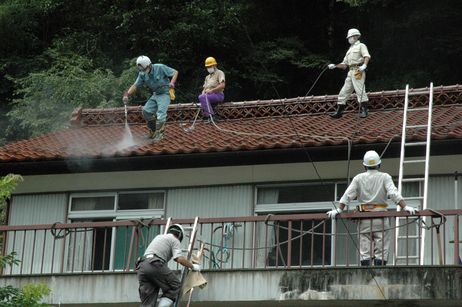 Begins after the Intermediate Phase and proceeds independently of Intermediate Phase Protective Actions
May last months to years
Transition from strategies driven by urgency, to strategies aimed at reducing longer-term exposures and improving living conditions
PAGs will not be used to guide restoration and recovery
Protective Action – Relocation, potentially permanently. Decontamination and/or condemnation of structures
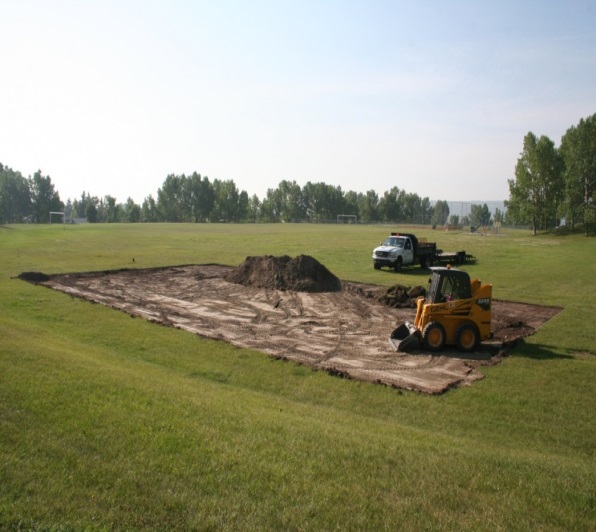 34
Mixture and Deposition Time
Mixture is assumed to be deposited at t0 (release time)
FRMAC Assessment Manual methods and Turbo FRMAC use mixture deposited at t0
A mixture at any other time must be back-decayed and back-weathered to t0 to calculate appropriate dose for the specified time phase
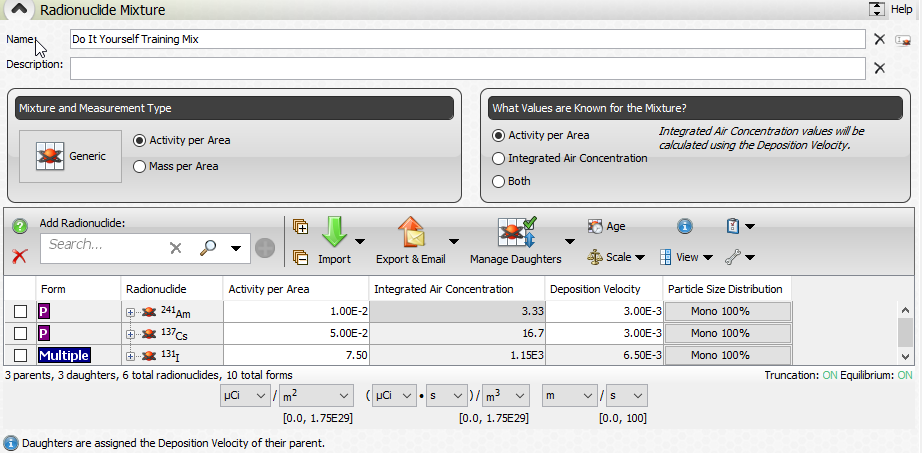 4/28/2025
35
Evaluation Time
Evaluation Time (tn) – The point in time, relative to the start of the event, for which the calculation, measurement, or prediction is valid
Evaluation Time (tn) is generally set to the start of the time phase (tn = t1), but may be set to any time (before, during, or after the time phase).
Atmospheric modeling software requires a set duration to model the transport and deposition of plume particulate. For dose assessment to remain consistent with initial atmospheric modeling assumptions, the default tn is set to 12 hours. 
For most incident types, 12 hours is sufficient for total plume content deposition
If the plume will not be completely deposited by 12 hours, work with atmospheric modelers to choose an appropriate tn
4/28/2025
36
Avoidable Dose
The decision to implement protective actions should be based on the projected dose that would be avoided if the protective actions were implemented (EPA 2017). This is called the Avoidable Dose. 
Unavoidable dose incurred before the implementation of protective action should be excluded when evaluating the need for those protective actions, unless specifically requested by the decision maker.
To exclude the Unavoidable Dose from a dose assessment, start the Time Phase(s) at some time after the start of the exposure period and ONLY include those dose pathways appropriate to the selected Time Phase(s)

	Example: A release has occurred but Decision Makers know it will take 12 hours to initiate Protective Actions.  The Unavoidable Dose will be excluded if the Assessment Scientist sets the Time Phase to begin at 12 hours after the release and does not include the Plume Pathways (unless the plume is ongoing).
4/28/2025
37
Avoidable and Unavoidable Dose
Protective Actions Initiated
Avoidable Dose
Time Phase
Release
t0
t1
t2
Time
4/28/2025
38
Weathering and Resuspension
Weathering – The adjustment for the decrease that occurs over time as the deposited material migrates deeper into the soil column from deposition (t0) to evaluation time (tn)

Resuspension – The fraction of radioactive material transferred from the surface to the breathing zone at given time after initial deposition
4/28/2025
39
[Speaker Notes: Also removed by other natural phenomenon such as wind and rain.]
Resuspension Options
Resuspension (K) may be:
 A time varying equation
 A constant value (e.g., 1.00E-06 m-1), or
 The ratio of air concentration to ground concentration (determined from samples)
For Example:
Air sample = 1.6E-09 μCi/m3
Ground sample = 4.5E-03 μCi/m2






Calculated Resuspension valid only for a specific location and a specific time
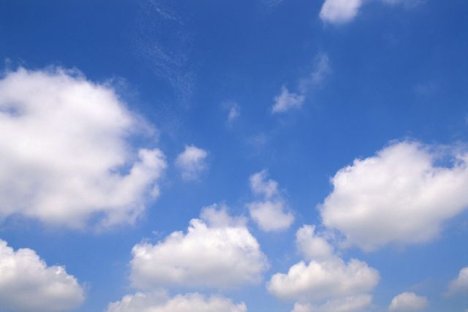 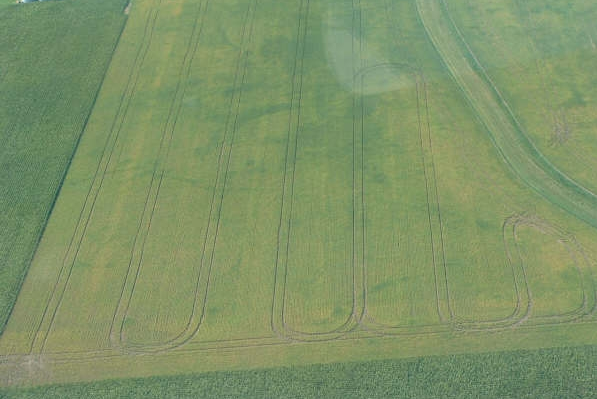 4/28/2025
40
Breathing Rate
FRMAC default calculations use these two.
4/28/2025
41
Lung Clearance Type
FRMAC’s default Lung Clearance Type (LCT) is ICRP Recommended
Certain radionuclides have specific LCTs that should be used instead of the default when more appropriate information is available
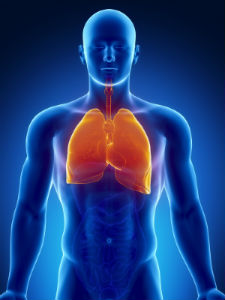 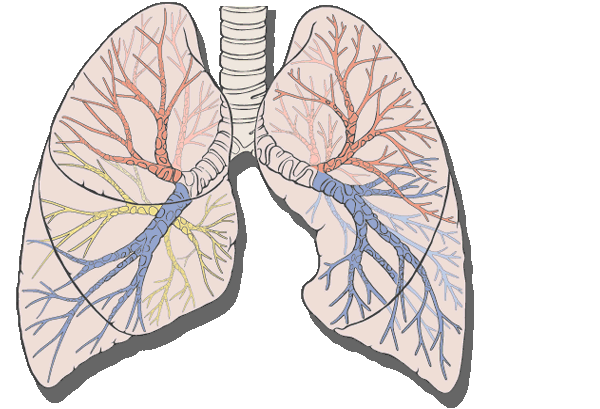 4/28/2025
42
[Speaker Notes: Note the difference between what we use and what NRC uses]
Integrated Air Activity
Radiological assessments that include the dose from plume passage require Integrated Air Activity (µCi·s/m3)
Integrated Air Activity is the concentration of a radionuclide in air integrated over the plume passage time
Integrated Air Activity results are obtained from Environmental Continuous Air Monitors (ECAMs)
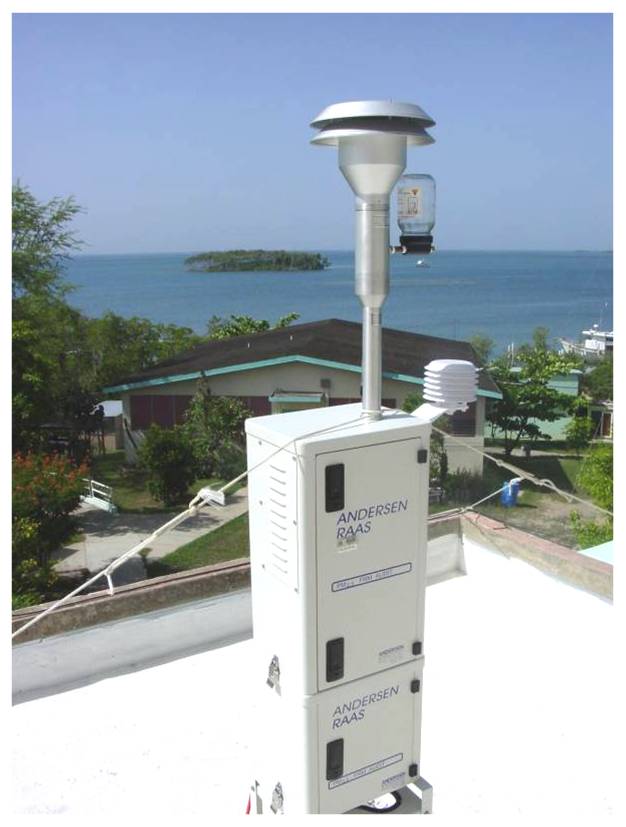 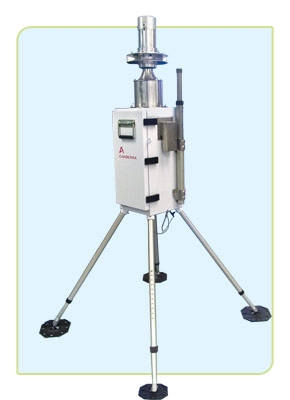 4/28/2025
43
[Speaker Notes: Or Integrated Air Activity can be “inferred” from deposited activity using deposition velocities]
Integrated Air Activity
3 sec
10 μCi/m3
4/28/2025
44
Integrated Air Activity
15 sec
10 μCi/m3
4/28/2025
45
Integrated Air Activity
3 sec
50 μCi/m3
4/28/2025
46
Deposition Velocity
Deposition velocity (Vd, units of m · s-1 ) is defined as the ratio of the dry deposition flux (g · s-1 · m-2 ) to the air concentration (g · m-3 ) of particulate matter or gases. 
Deposition Velocity (Vd) is used to convert between Integrated Air Activity (Ãi) and Areal Activity (Deposition, Dpi) when only one type of data is available
Complex process and depends upon many variables including meteorological conditions (e.g., wind speed, washout) and physical properties (e.g., particle size, gas, vapor, and aerosol)
FRMAC default deposition velocities are based on dry deposition conditions
4/28/2025
47
Deposition Velocity
Wet deposition (washout) is not considered by FRMAC because: 
washout is likely to affect only part of the area impacted by the incident (i.e., only where it rains or snows during plume passage) 
washout effects are highly dependent on variables for which FRMAC is unlikely to have data (e.g., raindrop size)

However, if data is available to determine specific wet deposition, the Assessment Scientist can modify the default deposition velocity to include wet deposition in assessment calculations
4/28/2025
48
Deposition Velocity
FRMAC’s default Deposition Velocities (Vd) 









FRMAC’s default Deposition Velocities (Vd) are “Effective” values that are in good agreement with NARAC and NRC (RASCAL) models
4/28/2025
49
[Speaker Notes: Need to emphasise that we use the same Vd as RASCAL/NRC]
Particle Size Distribution
FRMAC’s default approach considers all radionuclides to be in the “particulate” chemical/physical form
FRMAC’s default Particle Size is 1 micron Activity Median Aerodynamic Diameter (AMAD)
Note: Separate particle size distributions can be entered for plume particles and resuspension particles.
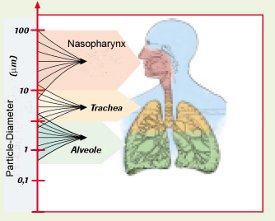 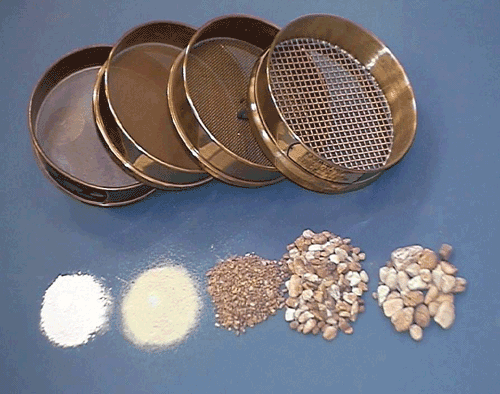 4/28/2025
50
[Speaker Notes: Advanced Topic – For typical RDD and nuclear weapon source terms alternate particle size assumptions may be appropriate.
Alternate particle size applies only to airborne plume and not to resuspended material.  All resuspended material is still assumed to be 1 micron AMAD.]
Radionuclides with Different Chemical/Physical Forms
In addition to particulate form, certain radionuclides may exist in gas or vapor form

These radionuclides can be partitioned into their multiple forms when this information is known
4/28/2025
51
Radionuclides with Different Chemical/Physical Forms
Iodine released from a nuclear power plant (NPP) under accident conditions is partitioned as follows in order to be consistent with NRC calculations
4/28/2025
52
[Speaker Notes: DCFs for I-131
Particulate 5.44E2
I2 1.45E3
CH3I 1.14E3]
Decay Chain Truncation
To increase calculation speed, we have established a set of rules for truncating daughters when the daughters’ contribution to dose will be negligible.
 
The first daughter is always included in calculations.
 
Truncation is enabled by default in Turbo FRMAC calculations
53
Decay Chain Truncation
Decay Chains are Truncated according to the following:
Include the parent and first daughter regardless of half-life
Analyze first daughter half-life
If first daughter half-life is ≥ 5000 yrs, truncate chain (i.e. do not include remaining radionuclides in decay chain)
If first daughter half-life is < 5000 yrs, include next radionuclide in chain
Analyze second and subsequent daughter half-lives according to the above rule until decay chain is truncated or entire chain has been included
Truncation is enabled by default in Turbo FRMAC
4/28/2025
54
Decay Chain Truncation
Example of Decay Chain Truncation
Decay Chain Truncation Enabled	                     Decay Chain Truncation Disabled
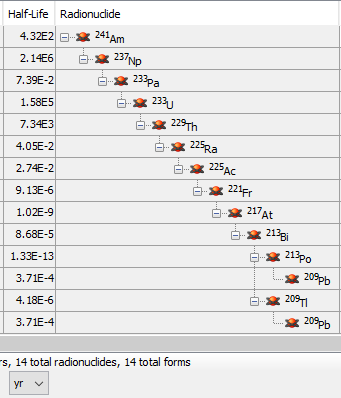 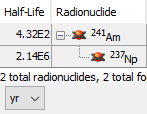 4/28/2025
55
[Speaker Notes: DCFs for I-131
Particulate 5.44E2
I2 1.45E3
CH3I 1.14E3]
Equilibrium Rules
The following Equilibrium Rules apply to the Mixture:
Daughter radionuclides are considered to be in equilibrium (secular, or transient when the branching ratio  ≠ 1) with the Parent at deposition (t = 0) if;
Daughter’s half-life is less than the half-life of the ultimate parent (i.e., first parent in decay series), and
Daughter’s half-life is less than 1.5 years
Daughter radionuclides meeting the above rules are assigned the Parent’s half-life and decay constants for calculations
Equilibrium Rules are applied after Truncation
Equilibrium Rules are enabled by default in Turbo FRMAC, unless importing a mixture from the RASCAL software
4/28/2025
56
Equilibrium Rules
Example of Equilibrium Rule
          Equilibrium Rules Enabled			           Equilibrium Rules Disabled
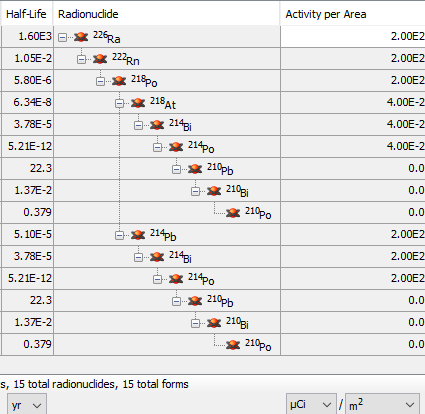 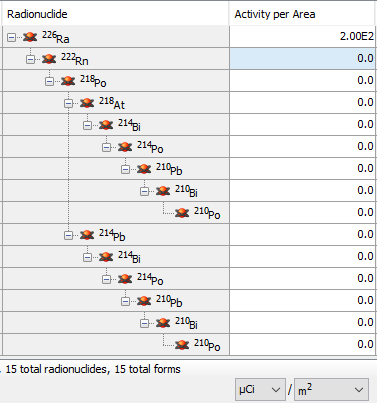 4/28/2025
57
[Speaker Notes: DCFs for I-131
Particulate 5.44E2
I2 1.45E3
CH3I 1.14E3]
Occupancy and Sheltering
FRMAC’s default approach assumes that the receptor is outside in the contaminated area continuously during the time phase without any protective measures
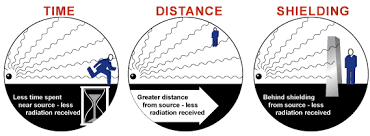 4/28/2025
58
Occupancy and Sheltering
Occupancy Factors account for the fact that receptors may be:
Unsheltered in the contaminated area for a portion of the Time Phase
Sheltered inside a structure in the contaminated area for a portion of the Time Phase
Absent from the contaminated area for a portion of the Time Phase
Building Protection Factors account for the fact that being sheltered inside a structure reduces the dose to an individual in an area of contamination
4/28/2025
59
[Speaker Notes: In the Manual but not yet in TF]
How are public protection doses calculated in Turbo FRMAC?
Public protection calculations include four exposure pathways:
Plume Inhalation
Plume Submersion
Resuspension Inhalation
Groundshine
Ingestion exposure pathway is handled separately
Dose is integrated over a user-specified time period
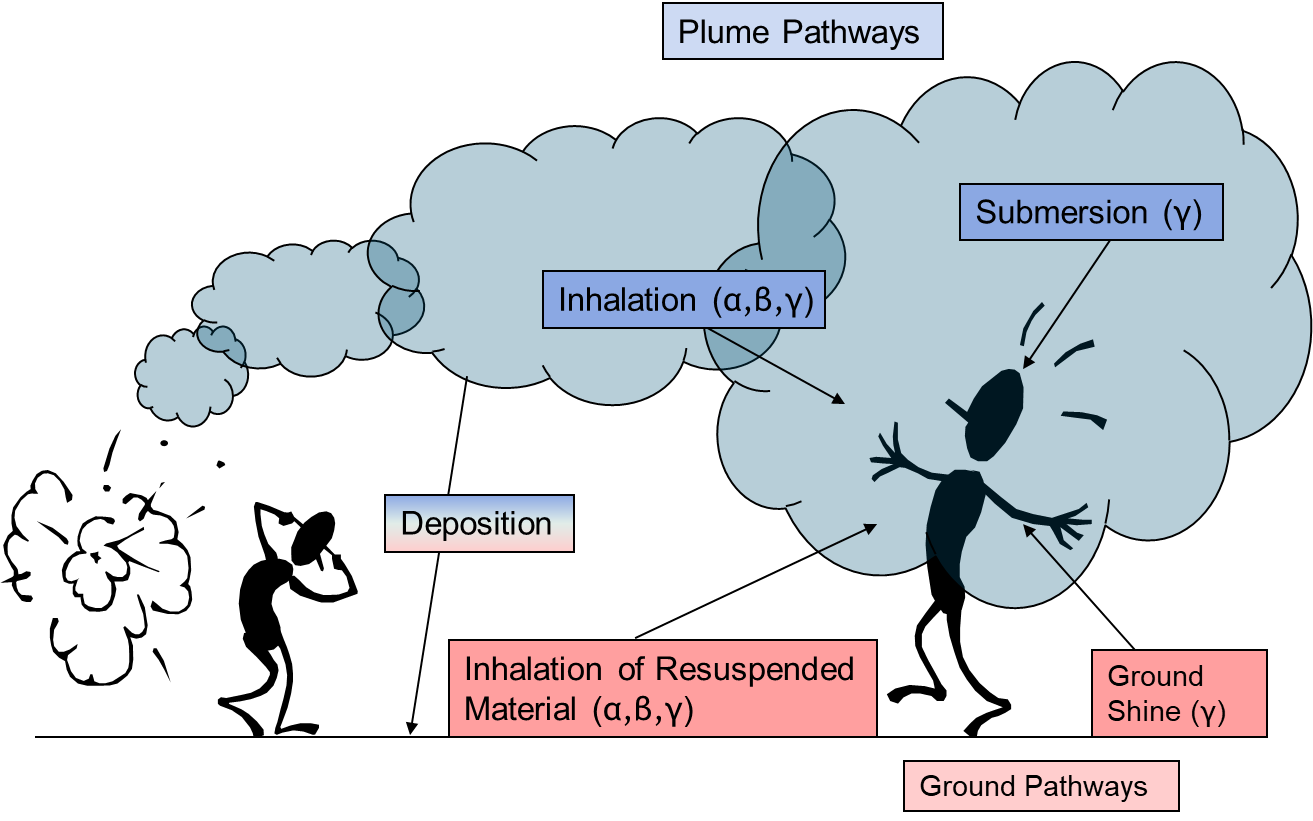 60
Types of Public Protection Calculations
Derived Response Level (DRL)
Administration of Potassium Iodide (KI)
Projected Public Dose (PPD)
Dose Parameters
61
Types of Derived Response Levels (DRL)
DRLs can be both calculated and measurable quantities that are used to generate contours on dispersion models to project areas where Protective Actions should be considered
Integrated Air DRLs - The integrated air activity of a radionuclide at which the total dose from all radionuclides in a release would equal the PAG over the time phase under consideration
Deposition DRLs - The areal activity at a specific evaluation time of a radionuclide at which the total dose from all radionuclides in a release would equal the PAG over the time phase under consideration
Dose Rate/Exposure Rate DRLs - The external dose or exposure rate from all radionuclides in a release that would produce a dose equal to the PAG over the time phase under consideration
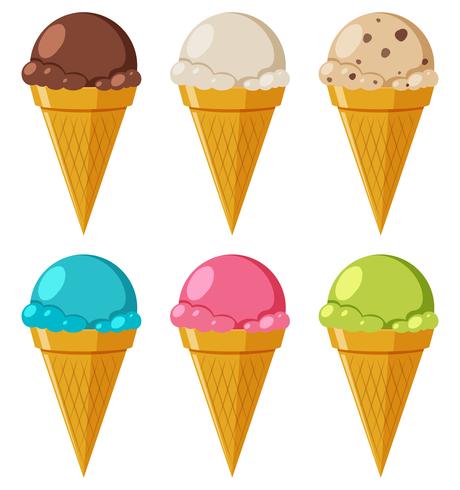 Which flavor of DRL to use depends on the question being asked
62
DRLs and Evaluation Time
DRL(tn)
DRL(tn)
Measurement
DRL(tn)
PAG
tn
tn
tn
t1
t0
t2
Time
63
FRMAC Default Assumptions
Adult receptor, Whole Body (Effective) dose
The receptor is outside and unprotected
The plume is in contact with the ground
Airborne noble gases are not deposited
Deposition is immediate
Deposition is assumed to be dry particulates with a default particle size of 1-micron Activity Median Aerodynamic Diameter (AMAD)
ICRP Recommended Lung Clearance Type
ICRP 60 based dose coefficients and breathing rates
Maxwell and Anspaugh (2011) resuspension model1
Anspaugh (2002) weathering model2
Turbo FRMAC settings can be adjusted to use different models or event-specific data
1 Maxwell, R. and Anspaugh, L., “An Improved Model for Prediction of Resuspension” in Health Physics, Vol. 101, pp. 722-730, December 2011
2 Anspaugh, L., et al., “Movement of Radionuclides in Terrestrial Ecosystems by Physical Processes” in Health Physics, Vol. 82, pp. 670-679, April 2002
64
Public Protection Calculation Example
Setting the Stage
We have a request:
The local decision maker wants to know if they should order a Relocation for their downwind population
You must calculate the 1st Year DRL values. 
Are the 1st year DRLs exceeded? 
What is the 1st Year PAG?
Which Pathways should we use?
         		          		   Assume the following Mixture
66
[Speaker Notes: TF automatically adds daughters in equilibrium with the parent.  Y-90 should appear once Sr-90 is entered into the mix.]
Open Turbo FRMAC
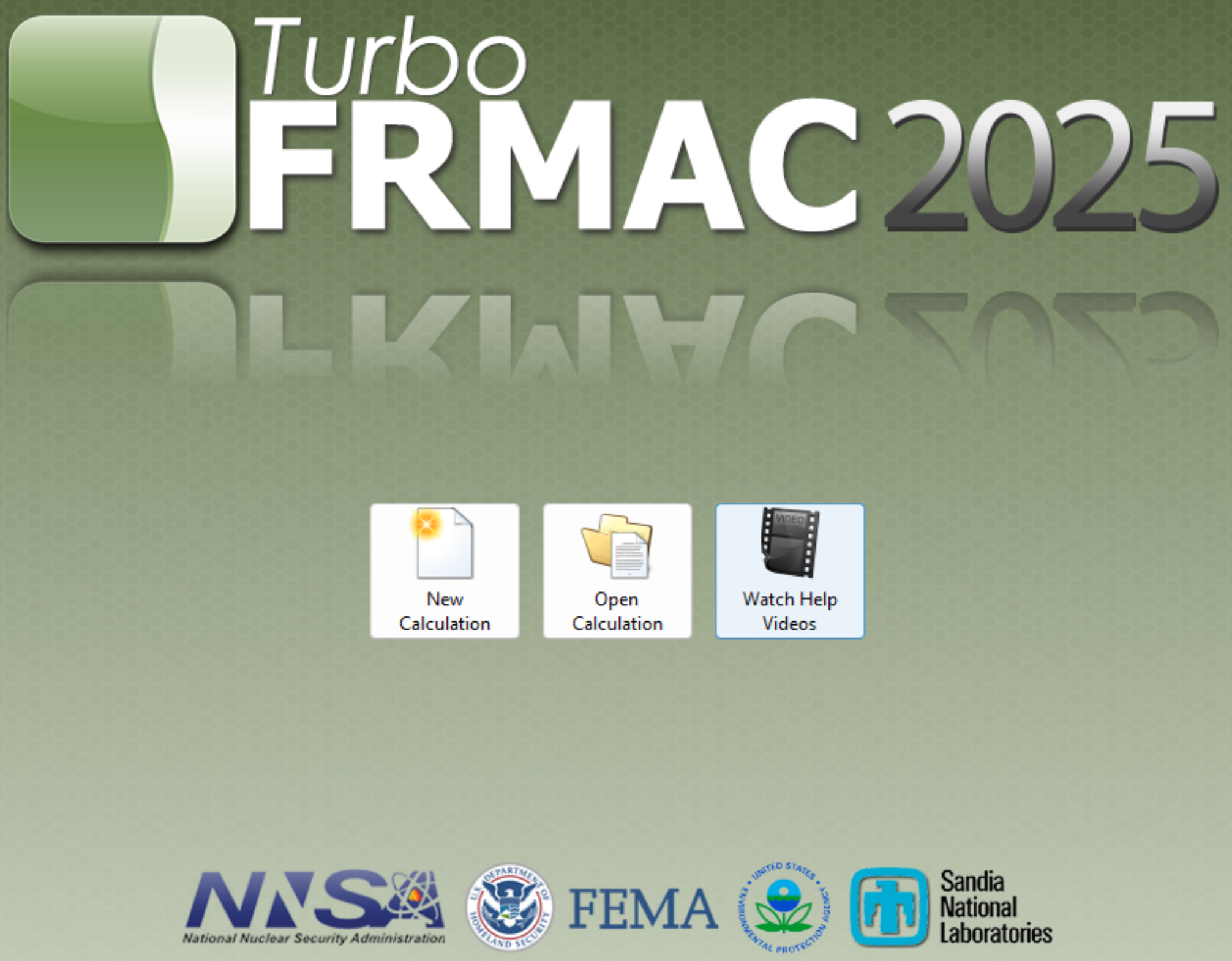 Select New Calculation
67
Select New Calculation
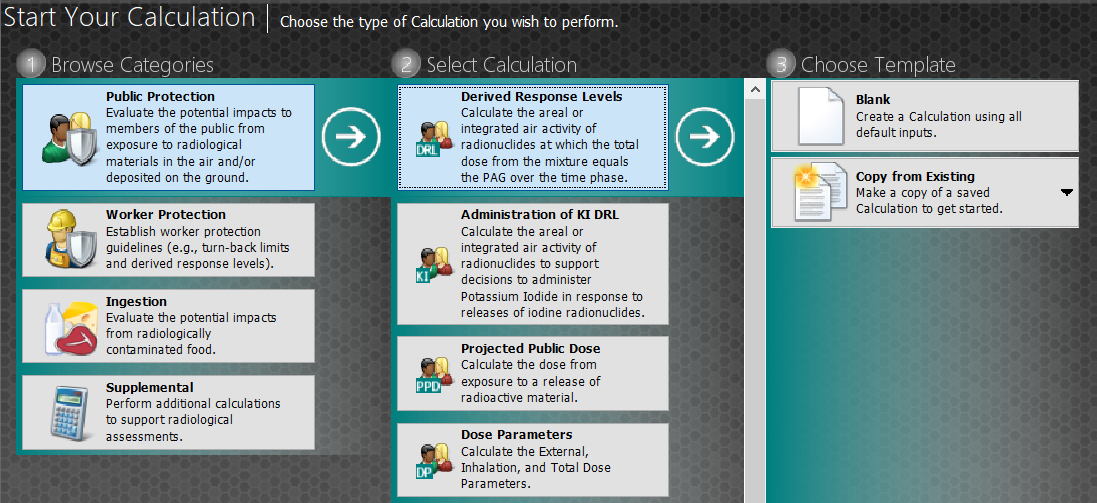 Select Public Protection, then Derived Response Level, then Blank
68
Name and Describe Calculation
Click on Name and Description Button
Type in a Name and Description for the calculation
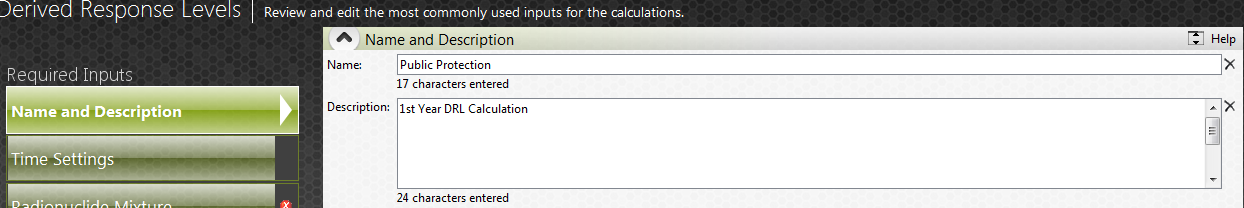 69
Verify Time Phases and Evaluation Time
Click on Time Settings Button
Verify Time Phases, Evaluation Time and Pathways are correct
What pathways are chosen for the 1st year?
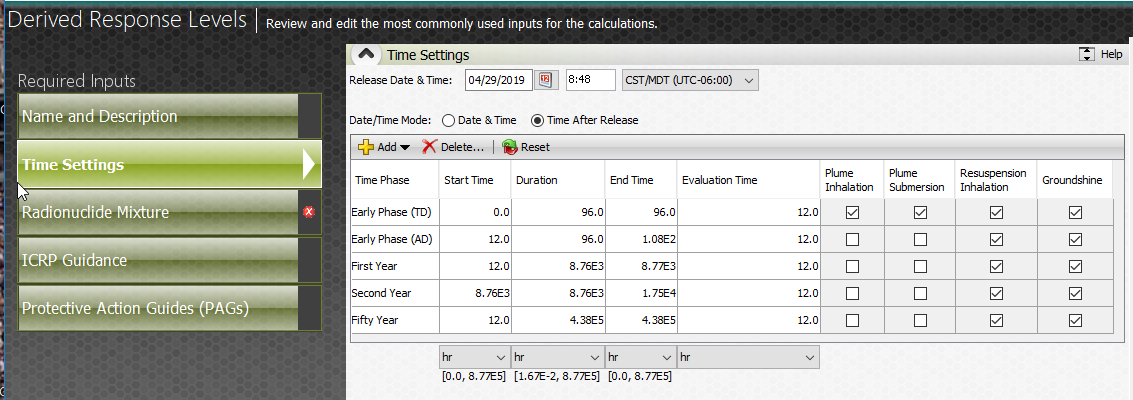 [Speaker Notes: TF assumes that all TPs will be calculated. Demo how to delete TPs that are not used.]
Build Radionuclide Mixture
Click on Radionuclide Mixture Button
Type in a Name and Description for the Radionuclide Mixture
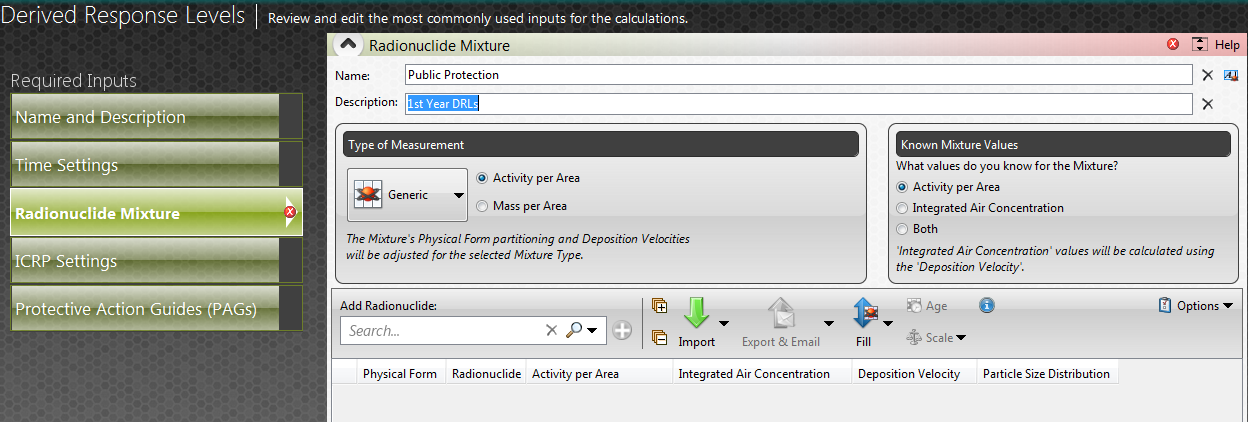 71
Build Radionuclide Mixture
Click on Search and begin to populate Radionuclides
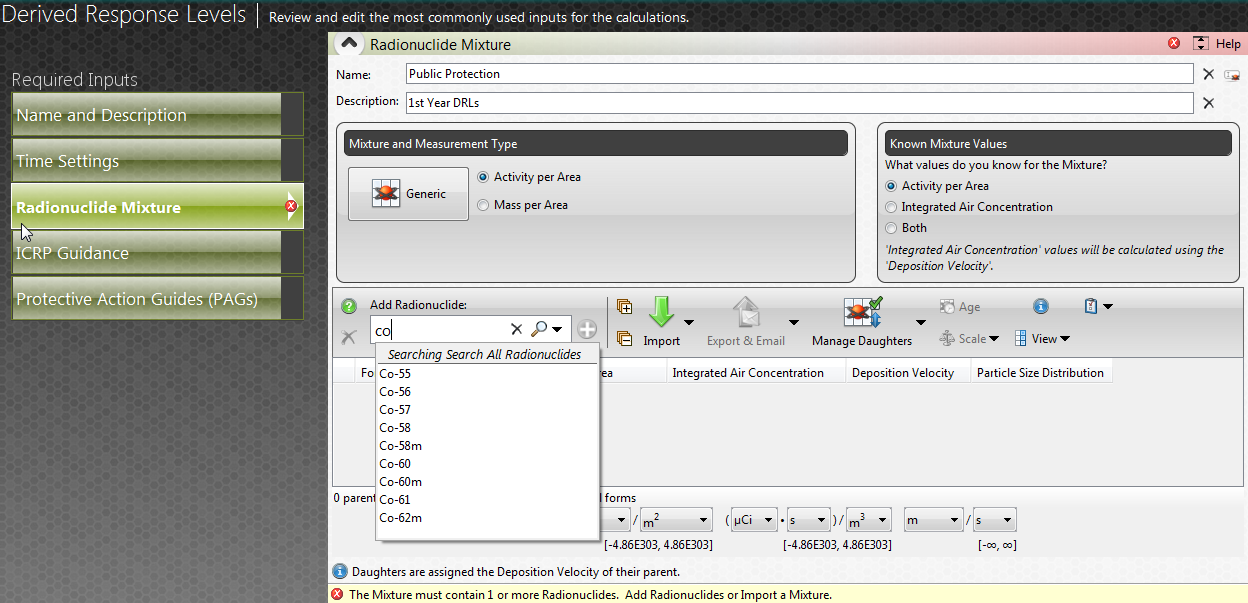 72
Build Radionuclide Mixture
Enter each Radionuclide in the mix and enter the Activity Concentration
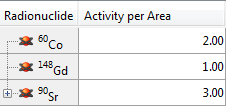 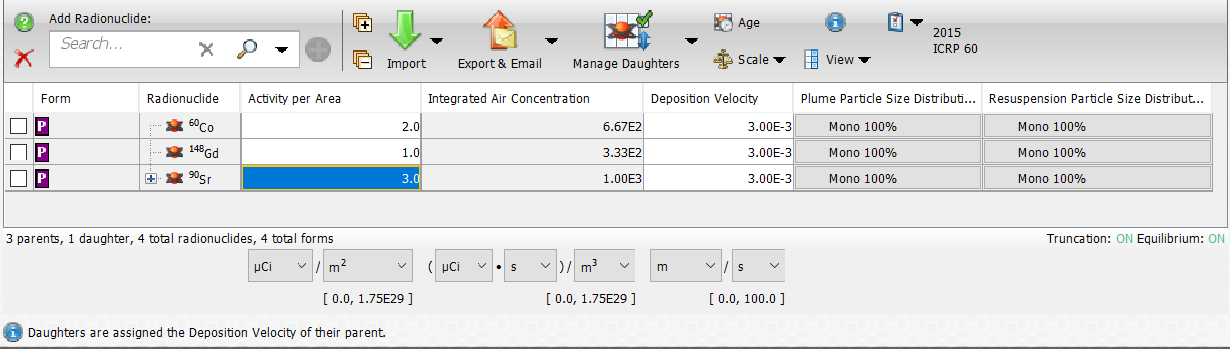 73
Export and Save Radionuclide Mixture
Select Export & Email then select To Mixture Manager
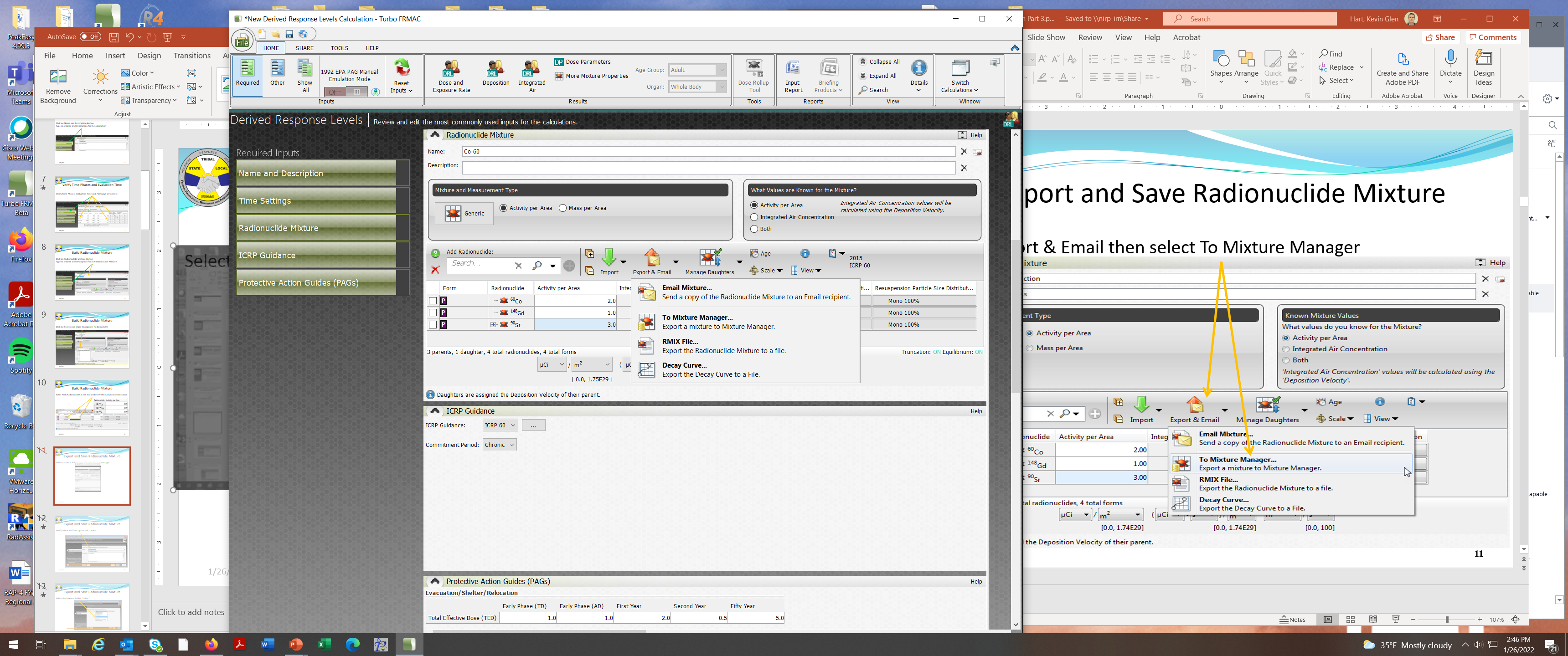 74
[Speaker Notes: We need to make sure to go over this here, because saving isn’t mentioned previously in the lecture.]
Export and Save Radionuclide Mixture
Verify Name and Description are correct
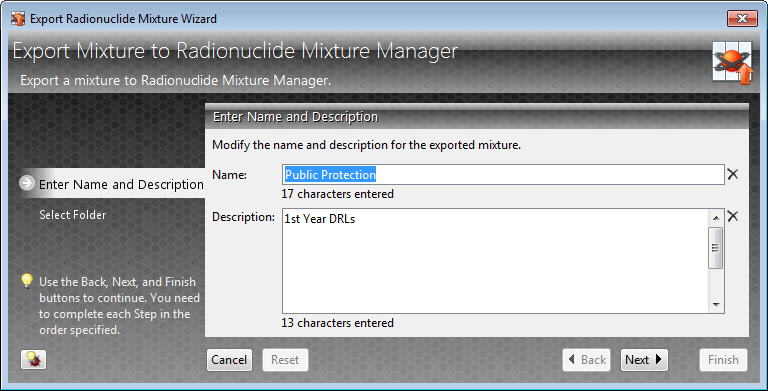 Click Next
75
Export and Save Radionuclide Mixture
Select the Mixture Folder “Other”
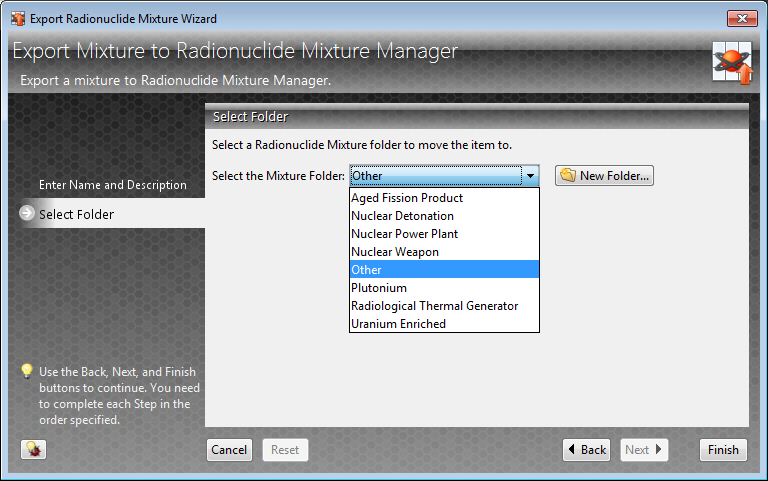 Click Finish
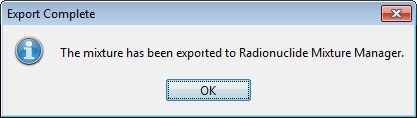 76
What is the PAG for this calculation?
Select Protective Action Guides to see what the default PAGs are for this calculation. The user may alter the PAGs here, if need be.
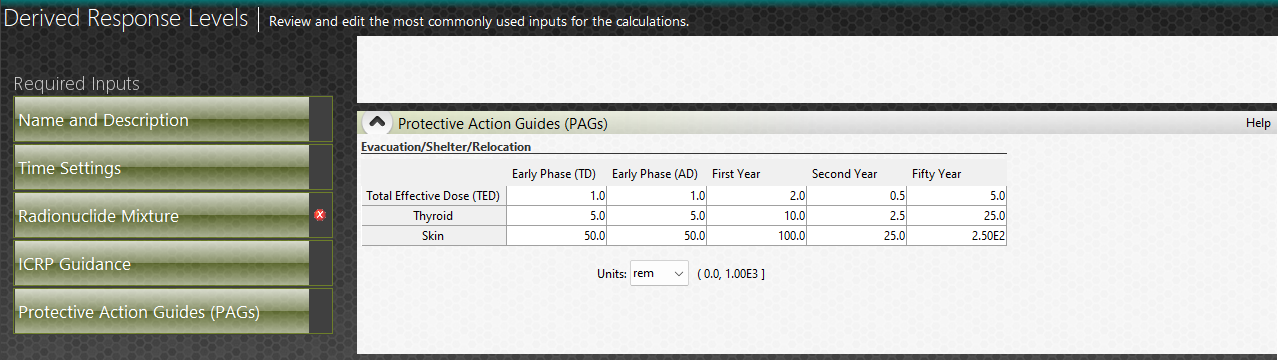 77
Run Calculation
Click the Deposition button
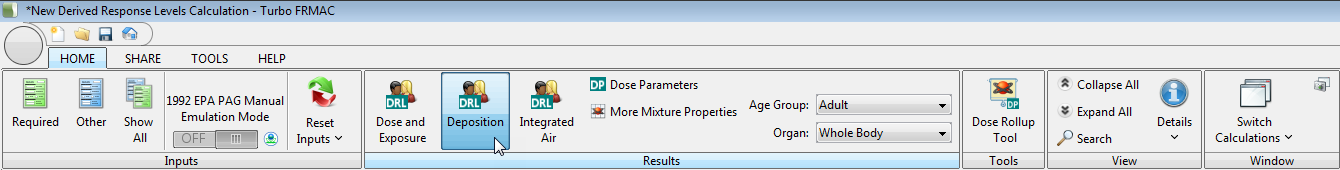 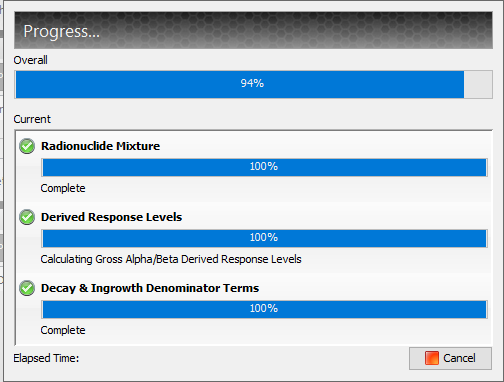 78
New Deposition DRL Created
Final Results displayed
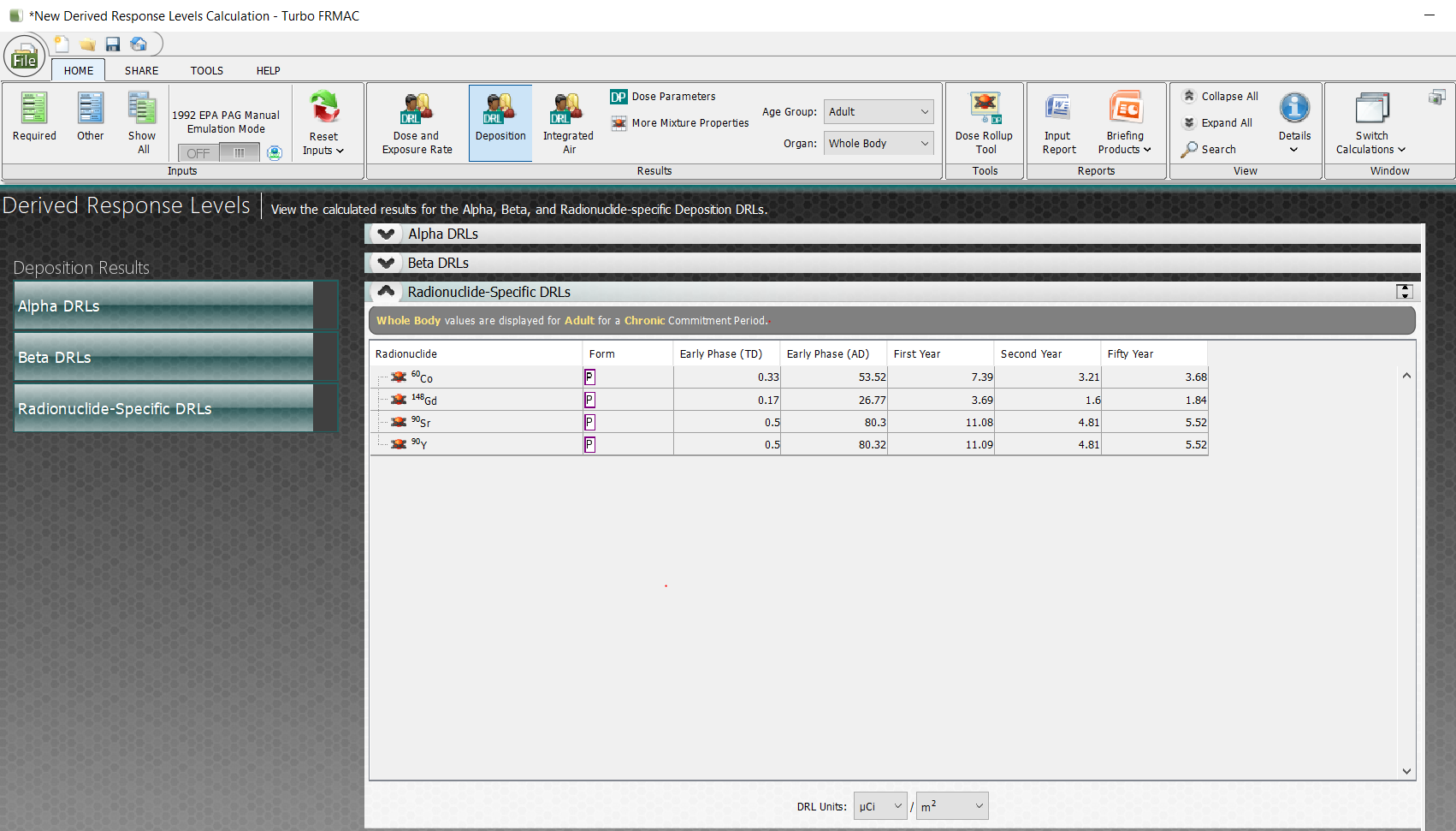 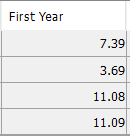 79
New Deposition DRL Created
Change Units
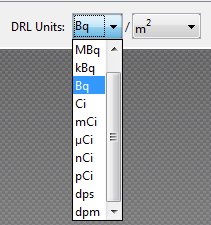 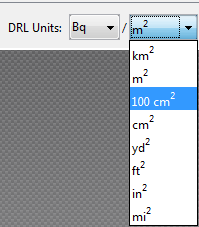 80
New Deposition DRL Created
Final Results displayed
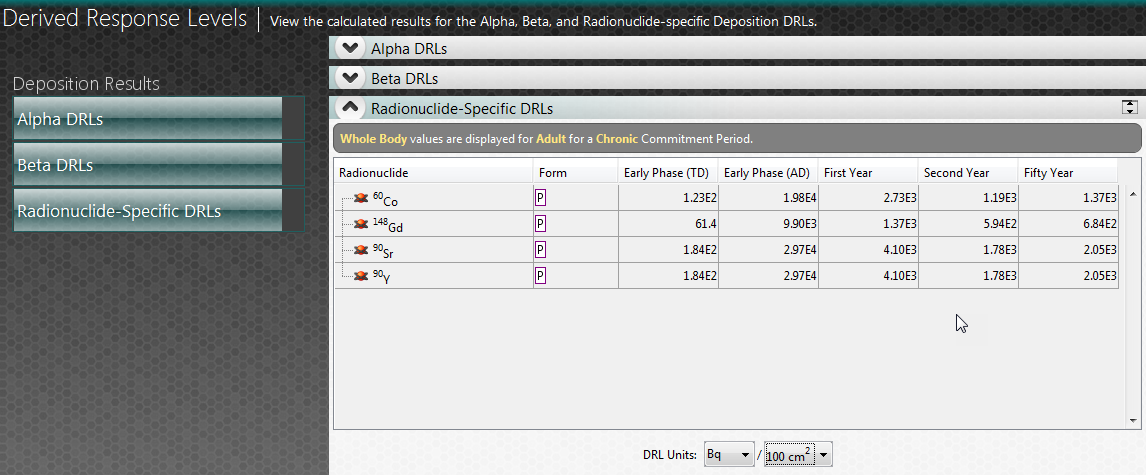 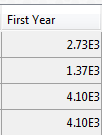 81
Dose Parameters
Find the Dose Parameter Rollup Tool button at the top right of the ribbon
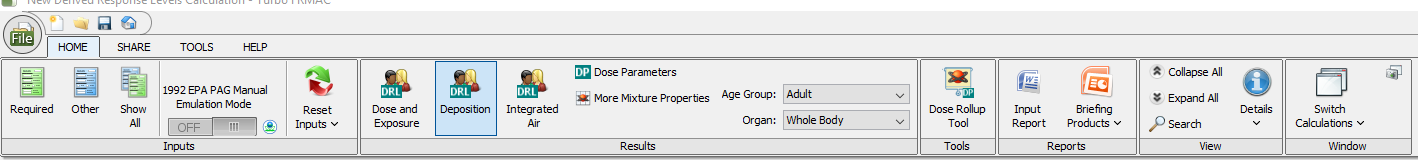 Click the Dose Parameter Rollup Tool button
82
Dose Parameters
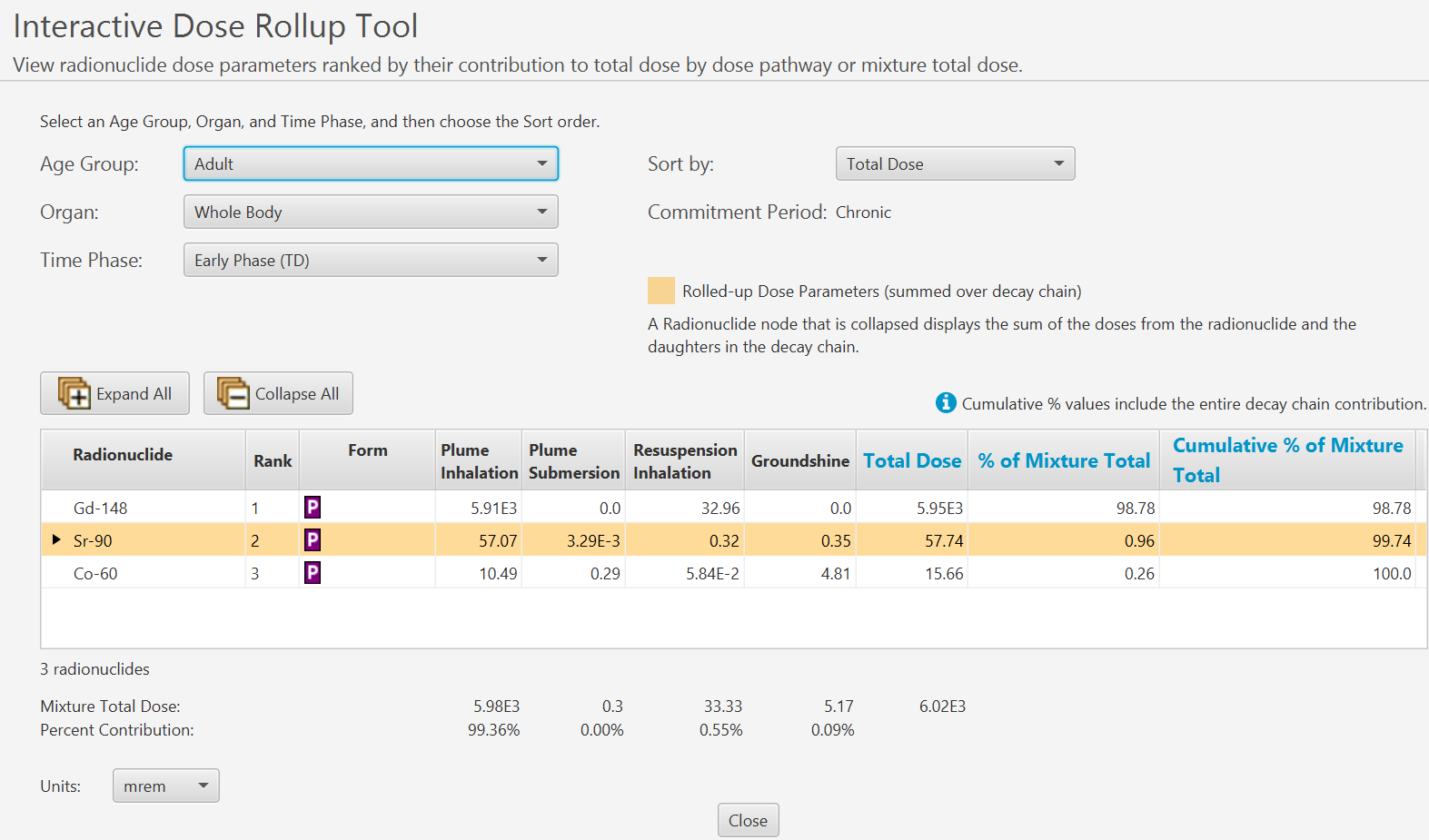 The interactive window allows the user to select age group, organ, and time phase of interest
83
Dose Parameters
Select the First Year Time Phase from the drop down.
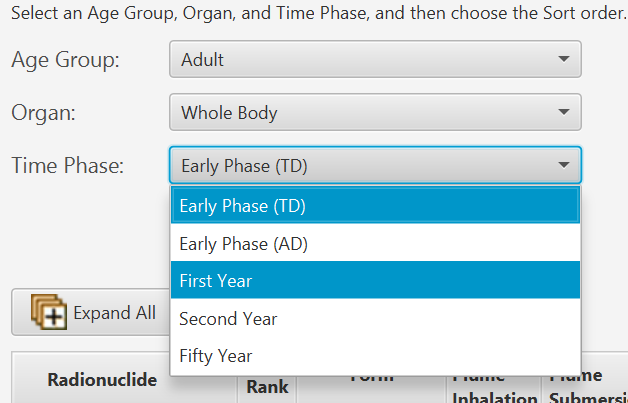 84
1st year Dose Parameters
The 1st Year Dose Parameters are listed by order of percent contribution to the total dose. 





Yellow highlighted rows indicate the dose is “rolled up” (combined) with the dose from the daughters. 
This can be expanded out to show individual contributions from each daughter.
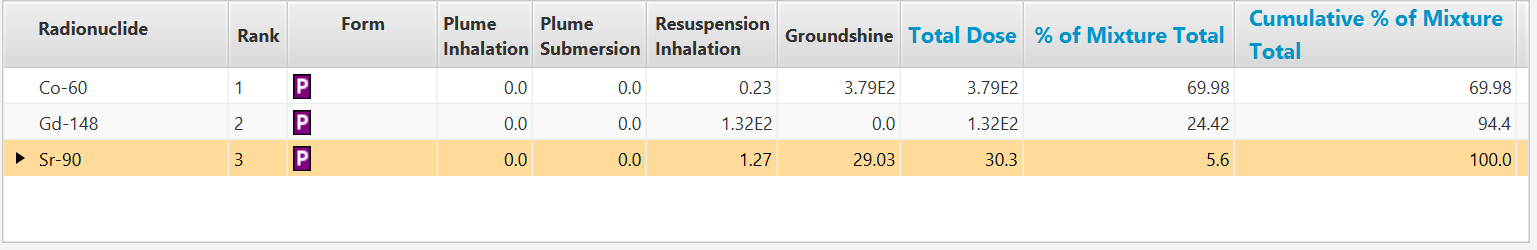 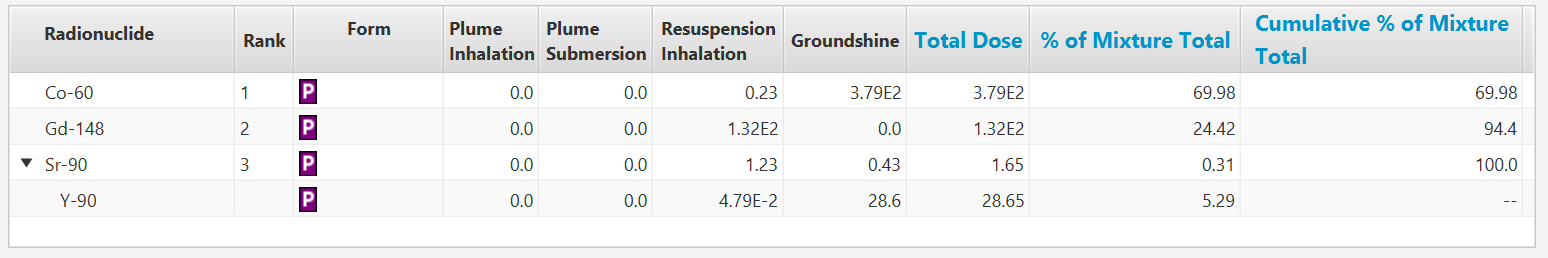 85
Dose Parameters
Select First Year Dose Parameter button
Dose Parameter panel comes into view
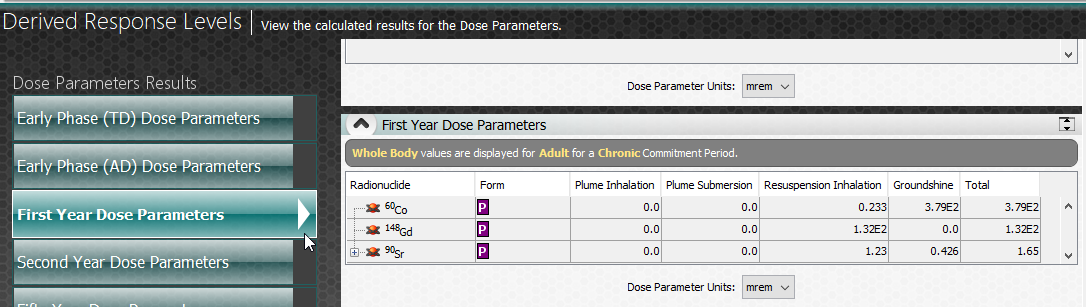 Dose Parameters indicate dose contribution from each radionuclide
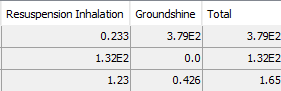 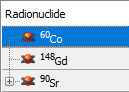 86
Dose Rate/Exposure Rate DRL
Select Dose and Exposure - Final Results Displayed
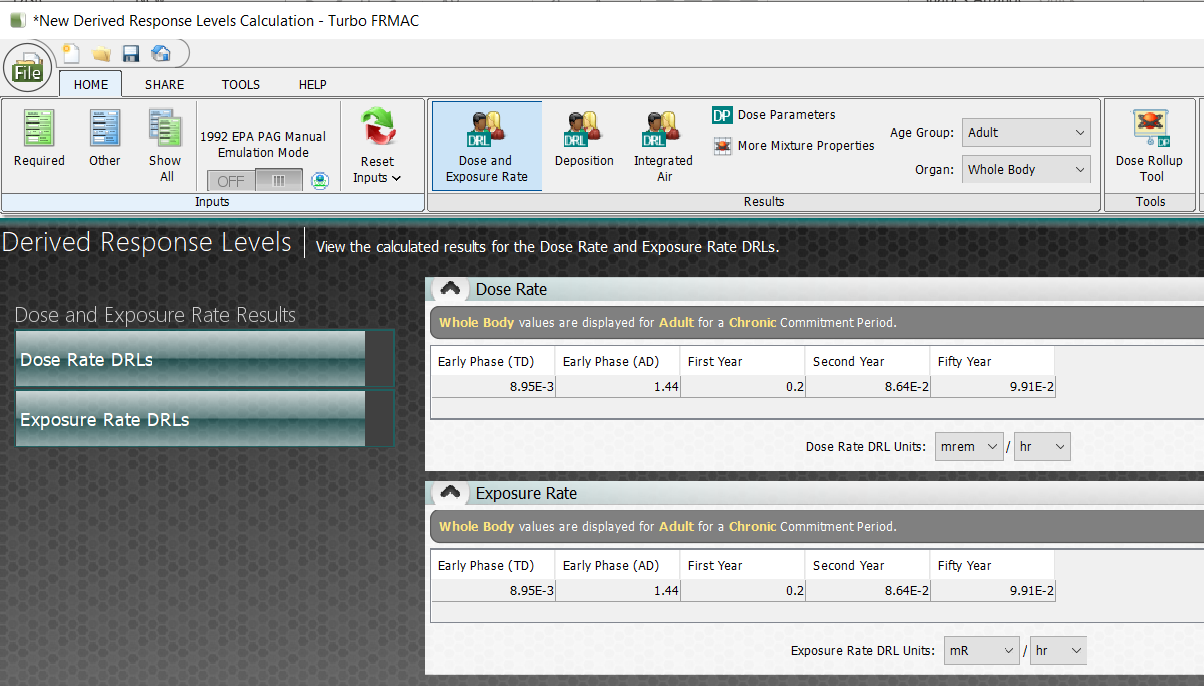 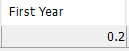 87
1st Year Integrated Air Concentration DRL Created
Select Integrated Air - Final Results Displayed
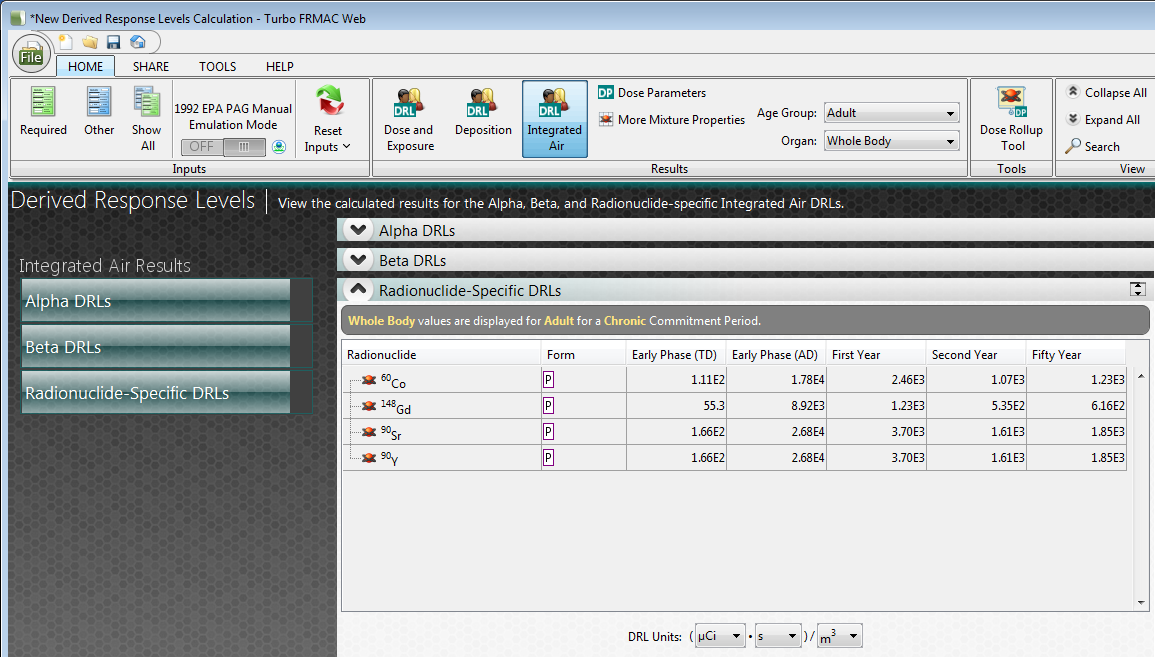 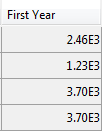 88
Summary of Results – Deposition DRLs
None of the activities per area exceed the calculated DRLs. Therefore, Protective Actions in the 1st year may not be necessary
89
Summary of Results – Integrated Air Activity DRLs
None of the integrated air activities exceed the calculated DRLs. Therefore, Protective Actions in the 1st year may not be necessary
90
Ingestion Calculation Concepts
Ingestion Assessment Concepts
Parent/Daughter Dose
All radionuclides present at consumption are treated as parents for ingestion calculations
Ingestion Dose Coefficients account for daughter ingrowth that occurs after consumption

Average Annual Intake
Ingestion calculations are based on the average annual intake of all dietary components (including tap water used for drinking)
Calculations DO NOT apply to determining restrictions on Drinking Water – EPA has separate Drinking Water restrictions.
4/28/2025
92
Ingestion Assessment Concepts
Age Groups
Annual intake varies by Age Group
ICRP provides Ingestion Dose Coefficients based on the following Age Groups: 3 months, 1 year, 5 years, 10 years, 15 years, Adult

Fraction of Diet Contaminated
Assumed to be 0.3 
Exceptions: 132Te, 131I, 133I and 239Np in the Infant (3-month and 1 year old) diet where it is assumed to be 1.0
4/28/2025
93
Ingestion Intervention Level
An Ingestion Intervention Level is a radionuclide concentration in food that, when consumed, could result in an individual receiving an Ingestion Dose (to the most sensitive age group/organ) equal an FDA Ingestion PAG
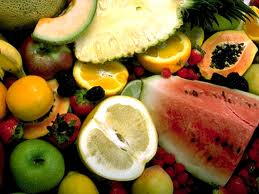 Derived Intervention Levels (DILs) were recommended by the FDA in 1998 as the radionuclide activity concentration in food at which point protective actions should be considered.  The FDA established DILs for a list of 24 radionuclides and three groups of radionuclides.
4/28/2025
94
FDA DILs
4/28/2025
95
How is a Ingestion Intervention Level used?
A food must first be sampled and analyzed 
Radionuclide concentration in food is compared to an Ingestion Intervention Level  (DIL or FIL)
If the sample exceeds the Ingestion Intervention Level then consumption of the food may result in an Ingestion Dose greater than the FDA PAG
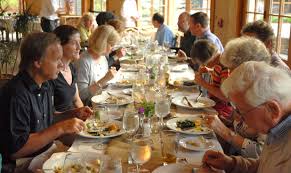 4/28/2025
96
FRMAC Intervention Levels
FRMAC has developed the FRMAC Intervention Level (FIL) to calculate values analogous to the FDA DILs for radionuclides not listed by the FDA
FDA has directed FRMAC to use the DIL and applicable age group/organ for all FDA Radionuclides as listed in the FDA PAG Manual
FRMAC will calculate FILs for all radionuclides not listed by the FDA
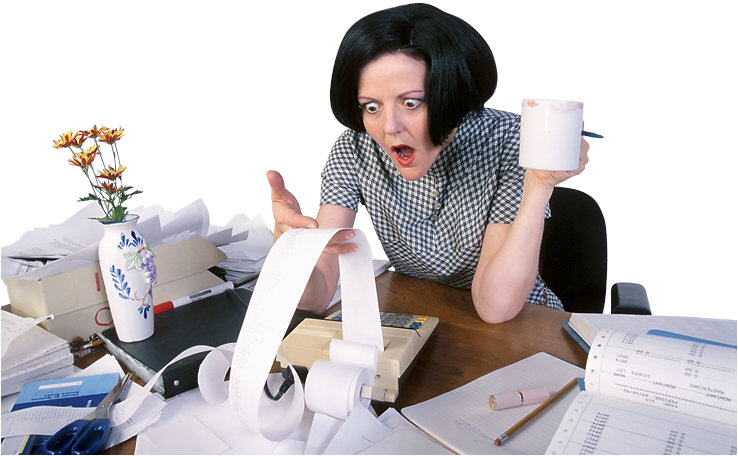 4/28/2025
97
Applying Intervention Levels
Intervention Levels are applicable to foods as prepared for consumption or (generally) “wet”
FDA allows FRMAC to exclude the 3-month old age group for Non-FDA Radionuclides because calculation assumptions are questionable for that age group
When the 3-month old is the limiting age group, discuss with the FDA representative on the A-Team
Determine the next most limiting age group and exclude the 3-month old
4/28/2025
98
[Speaker Notes: Consumption period is over a year, so the 3mo will leave that age group over the consumption period
Some intakes assumptions don’t make physical sense]
Ingestion Intervention Level Assumptions
FDA DILs apply to individual radionuclides or FDA-specified groups
FRMAC FILs apply only to individual radionuclides
Both DILs and FILs apply only during the first year after an incident
Both are based on the most sensitive age group/organ determined from Dose Coefficients and Ingestion Rates
DILs for FDA radionuclides use ICRP 56 and the National Radiological Protection Board (NRPB) GS7 publication
FILs for non FDA-listed radionuclides use the ICRP 60+ dosimetry model
Annual intake is adjusted to account for radioactive decay
DIL: Effective Days of Intake (EDI)
FIL: Integrated Decay
4/28/2025
99
[Speaker Notes: DIL modifies the effective days of intake to account for decay over the consumption period.  EDI = time to decay to 1% of original value
FIL integrates radioactive decay over the consumption period]
Ingestion Dose
The Dose from consumption of contaminated food based on measured radionuclide concentration
Compared to the FDA PAGs to determine whether protective actions are warranted
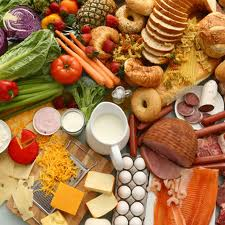 100
Ingestion Dose Assumptions
Calculations take in to account:
Radioactive decay
Fraction of diet contaminated 
Daily food intake rate
Consumption period (usually one year) 
FDA has established Food PAGs, but does not provide method(s) for calculating Ingestion Dose
There is no specific guidance on the time period to use for calculating the Ingestion Dose, use one year as default
101
Ingestion Dose Food Groups
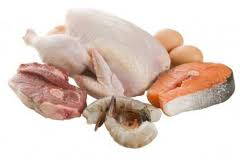 Food Types fall into 4 groups (shown with subgroups)

Meat/Fish
Beef, Pork, Poultry, Fin Fish, Shell Fish, Other Meat
Crop/Produce
Leafy, Other Produce, Breads, Cereals, Other Grains, Exposed, Protected
Milk 
Fresh Cow’s Milk, Other Dairy, Eggs
Beverages
Tap Water, Water-Based Drinks, Soups, Other Beverages
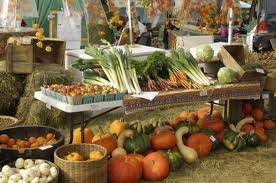 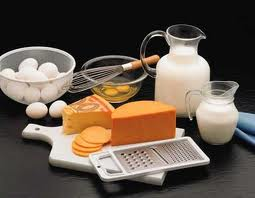 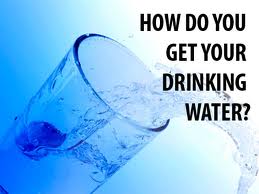 4/28/2025
102
Ingestion Dose Example
4/28/2025
Setting the Stage
Calculate the Crop Ingestion DRL for 60Co in lettuce for an evaluation time of 7 days after deposition and a 90 day time to harvest
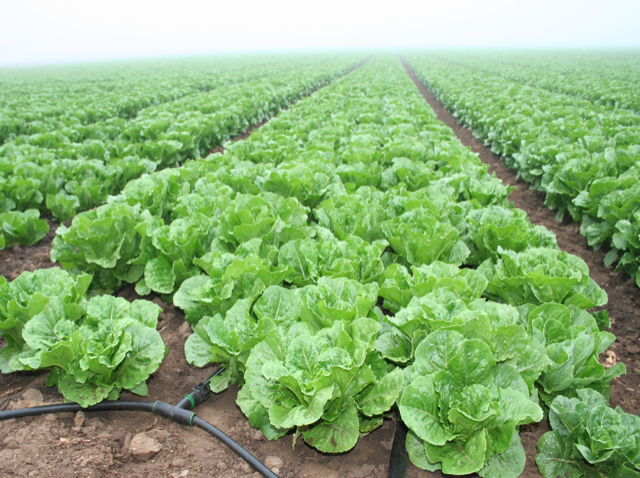 104
Open Turbo FRMAC
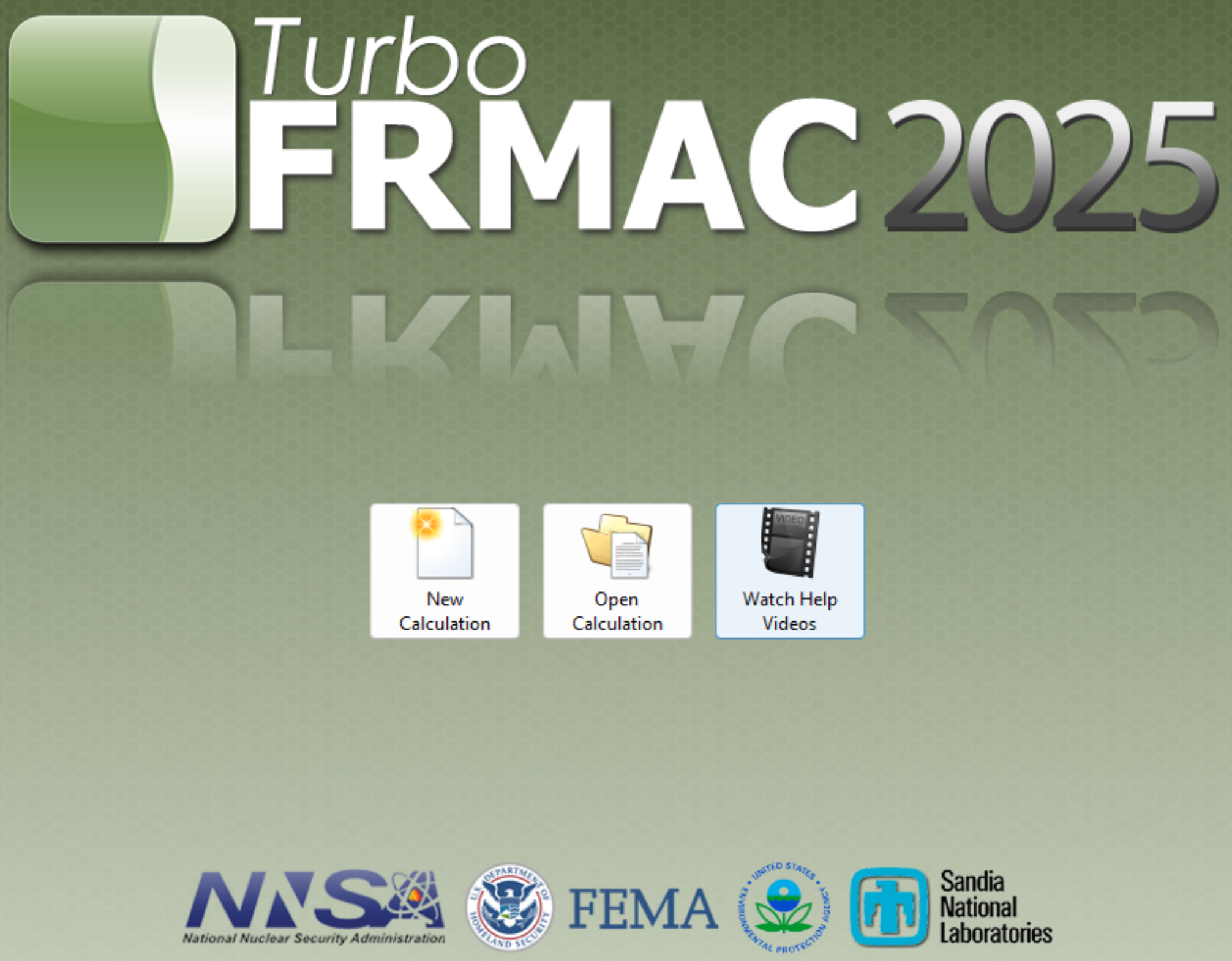 Select New Calculation
4/28/2025
105
Select New Calculation
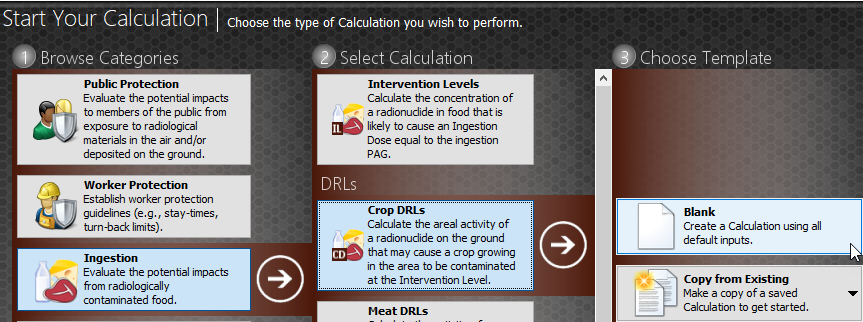 Select Ingestion, then Crop DRLs, then Blank
4/28/2025
106
Name and Describe Calculation
Click on Name and Description Button
Type in a Name and Description for the calculation
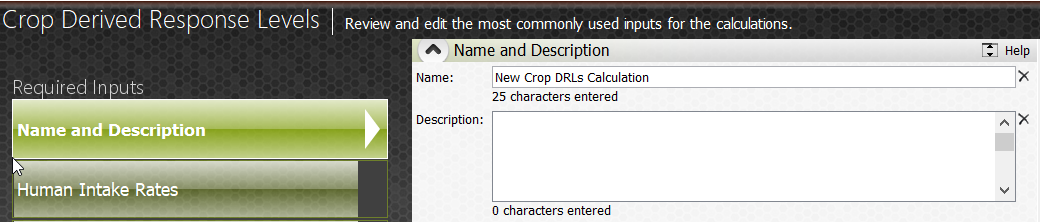 107
Human Intake Rate
Click on Human Intake Rates Button
Default FDA Ingestion Rates are listed
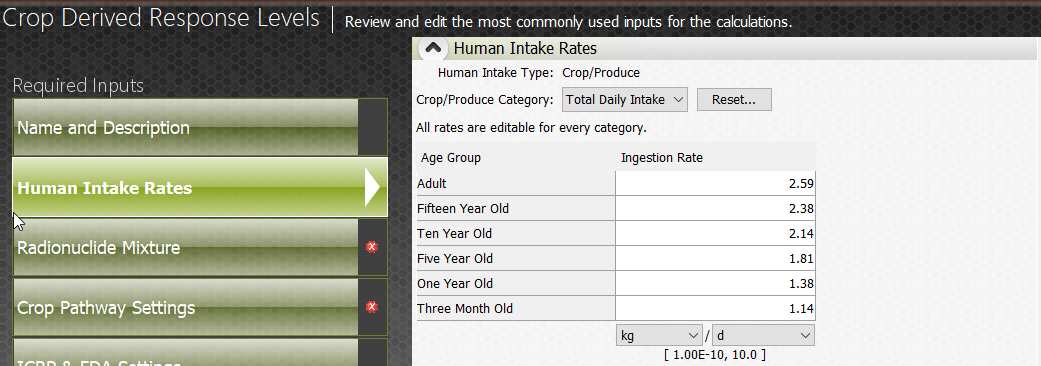 4/28/2025
108
Build Radionuclide Mixture
Click on the Radionuclide Mixture Button
Click the Search box
Type in Co and select Co-60
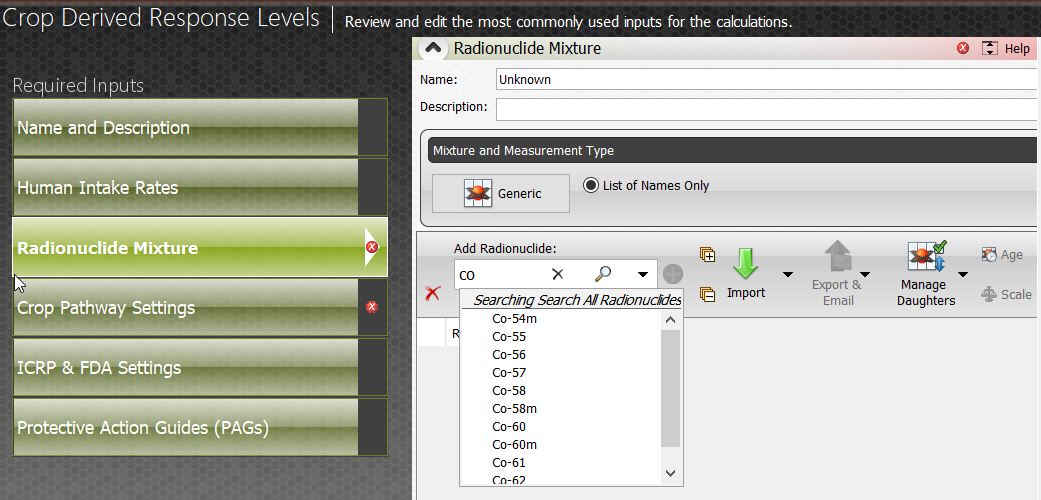 4/28/2025
109
Crop Pathway Settings
Click on the Crop Pathway Settings Button
Set Evaluation Time to 7 Days
Set Time to Harvest to 90 Days
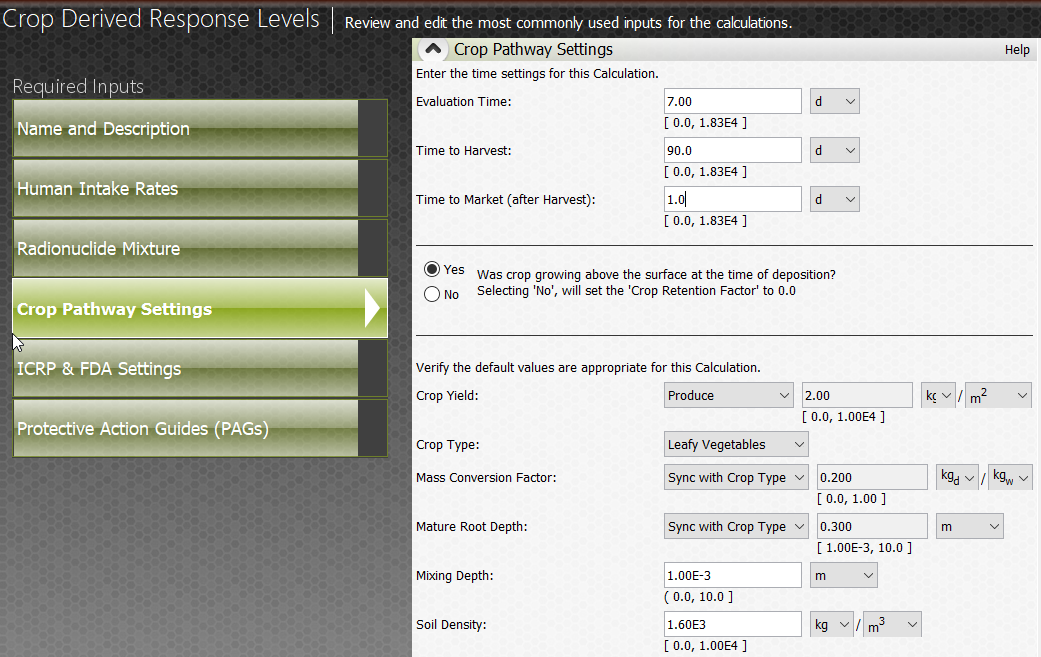 4/28/2025
110
ICRP and FDA Settings
Click on the ICRP and FDA Settings Button
Notice the FDA Options box is checked
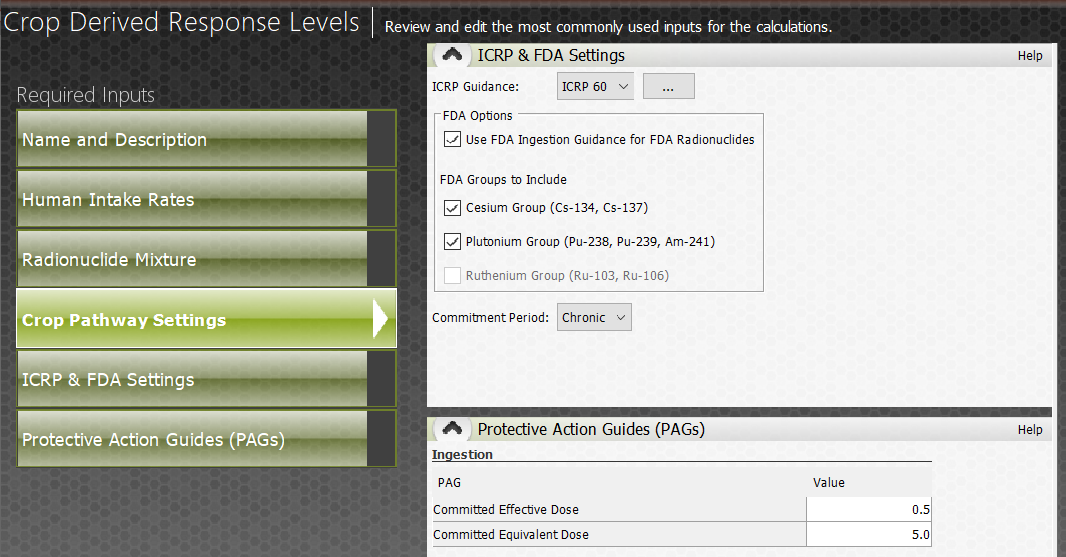 4/28/2025
111
Run Calculation
Click the Crop DRL button
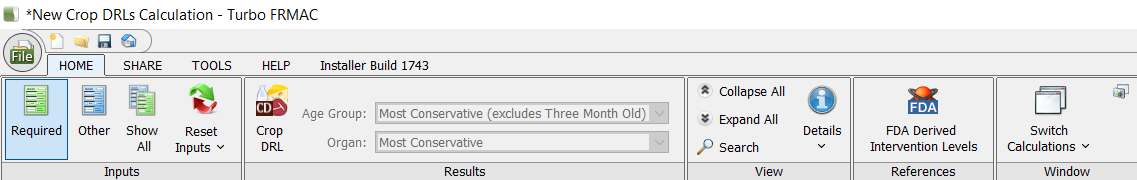 4/28/2025
112
New Crop DRL Created
Final Results displayed
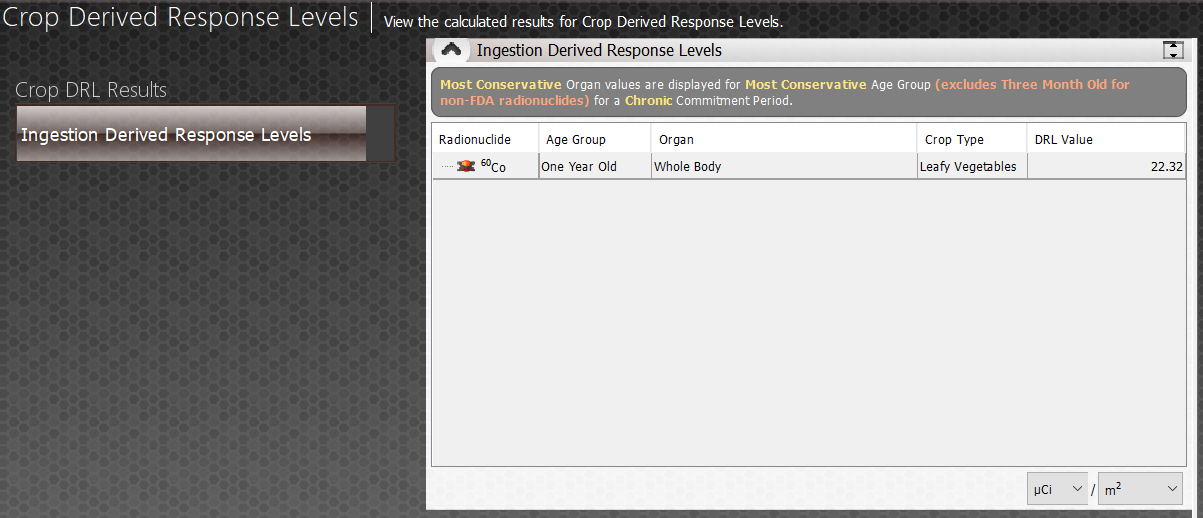 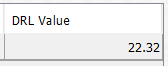 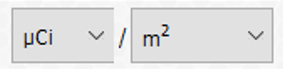 4/28/2025
113
Web-based Training Opportunities
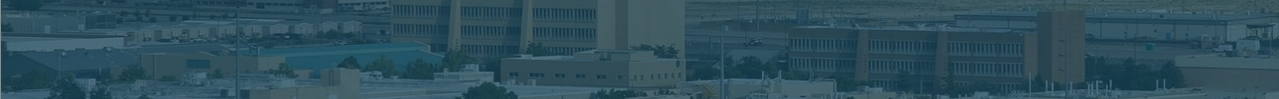 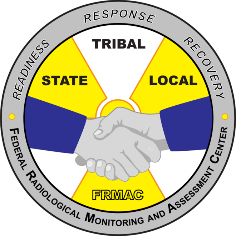 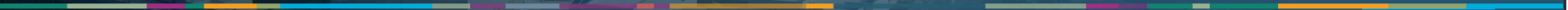 Nuclear Incident Response Self-Paced Learning Opportunities
AS-100: Introduction to Assessment Science
24 ABHP CECs
22 module course covering FRMAC Assessment methods for public protection, worker protection, and ingestion pathway PNNS-KDXC
 
Turbo FRMAC Advanced Methods 
1 ABHP CEC each 
Administration of Potassium Iodide Derived Response Level Calculation OMXL-NMBV
Analytical Action Level Calculation  HZAK-EWAX
LA-050: Support Laboratory Briefing CMOT-EKHS
What labs should expect when called to help FRMAC
Gamma Spectroscopy ERXF-ZREQ
Detector Calibration Methods
Sample Analysis
Software Functions
Mathematical Instrument Calibration
True Coincidence Summing Corrections
In-Situ Gamma Spectrometry
LA-075: Laboratory Data Reporting (Coming Soon)
Detailed walkdown of data reporting in CBRNResponder
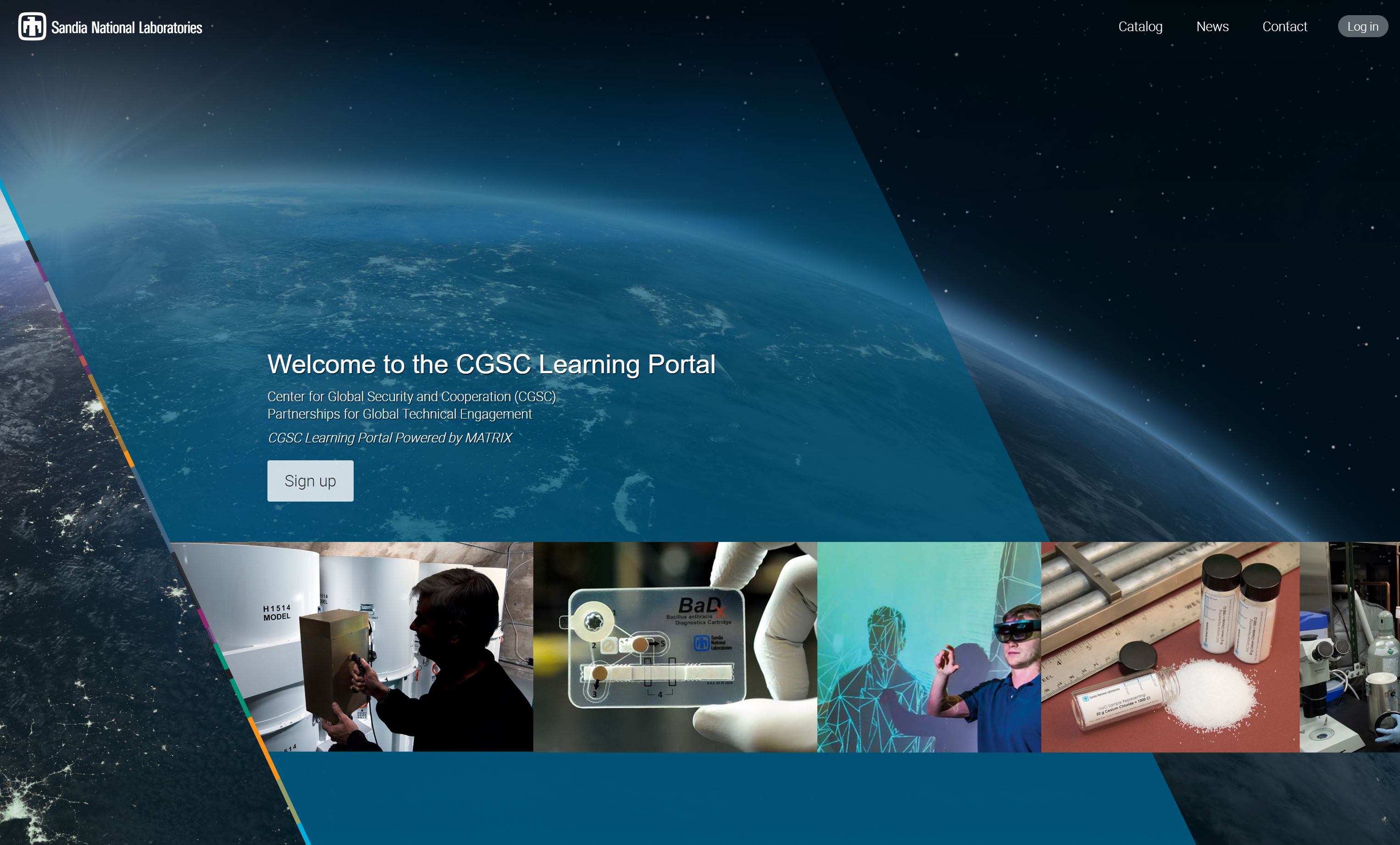 Sandia and partners have developed free, online training!
Learn more: https://snl.matrixlms.com/
Thank you!
 
Questions?
116
Supplemental Slides
Admin of KI
The EPA has provided an Early Phase PAG for the issuance of KI
This method was developed to calculate Integrated Air, Deposition, Dose Rate and Exposure Rate DRLs to support decisions to administer KI in response to releases of iodine radionuclides
DRLs are calculated as shown in Equations 1.1-1 and 1.1-2 from Method 1.1 and Equation 1.2-1 from Method 1.2 and will not be covered here
This method differs from the standard DRL calculations in that only the dose to the thyroid from iodine radionuclides is included
118
Early Phase PAGs
119
Assumptions
Receptor of interest is the 1 yr old child
Organ of interest is the Thyroid
Time Phase of interest is Early Phase Total Dose (TD) (0 – 96 hrs)
Only considers the two inhalation pathways (Plume & Resuspension)
Only considers the dose to the receptor’s thyroid from iodine radionuclides
Most likely release of iodines is from a Nuclear Power Plant (NPP)
Accidental release of airborne iodine from a NPP is typically partitioned as follows in order to be consistent with NRC calculations
NOTE:  DRLs may be calculated for any radionuclide present in the release, including non-iodine radionuclides.  This can be useful when other radionuclides may be easier to detect than iodine radionuclides (e.g., Cs-137) and can be used as a “marker” to indicate how much iodine is present.
120
Admin of KI Example
Select New Calculation
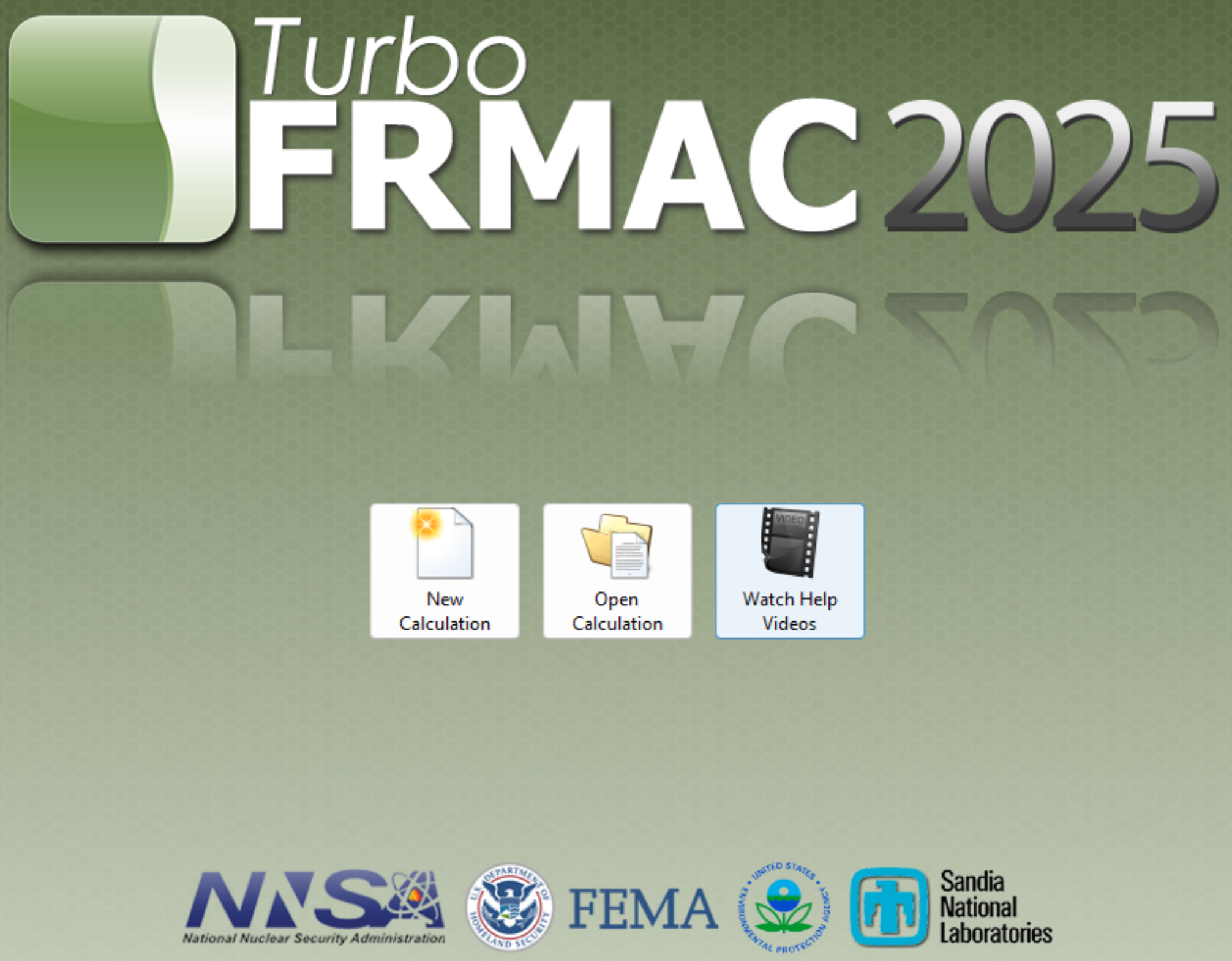 121
Select a New Calculation
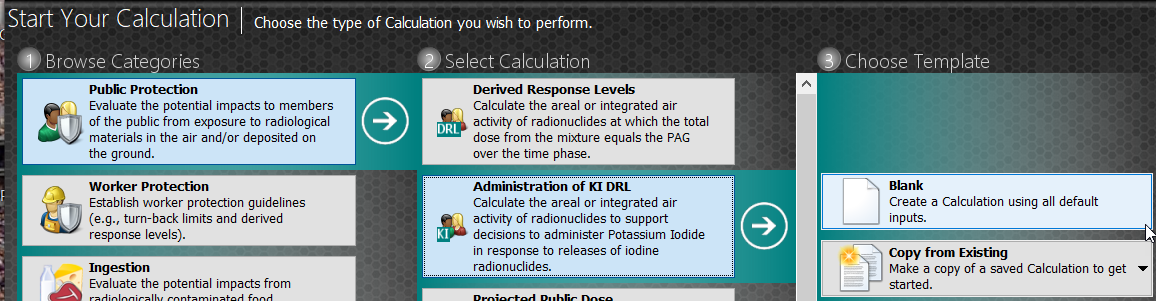 Select Public Protection, then Administration of KI DRL, then Blank
122
Name and Describe Calculation
Click on Name and Description Button
Type in a Name and Description for the calculation
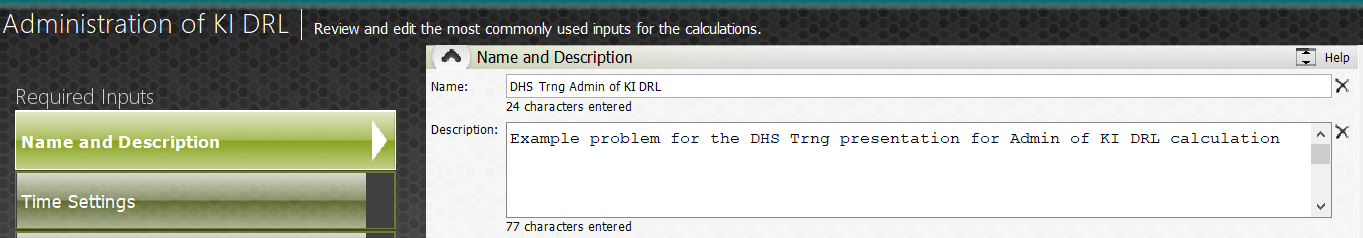 123
Verify Time Phases and Evaluation Time
Click on Time Settings Button
Notice only one Time Phase is available
Verify Time Phases, Evaluation Time and Pathways are correct
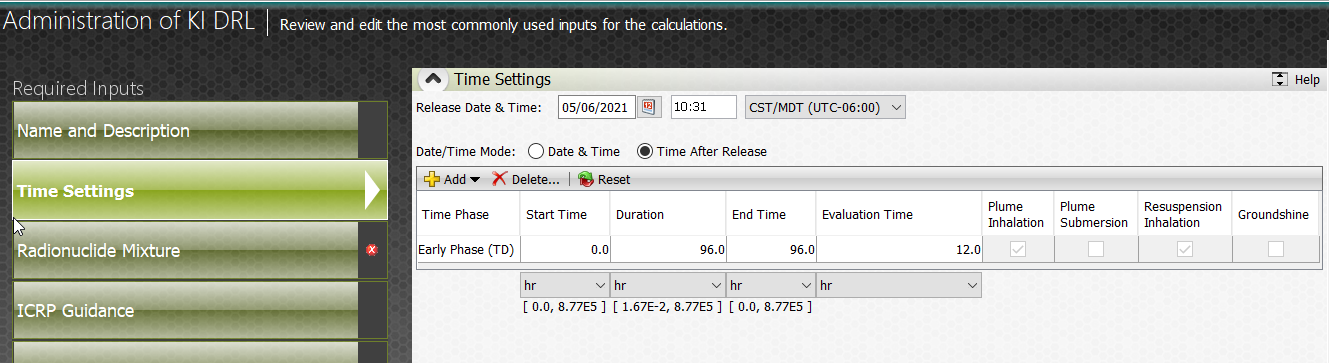 124
Build Radionuclide Mixture
Click on Radionuclide Mixture Button
Click the Integrated Air Concentration button
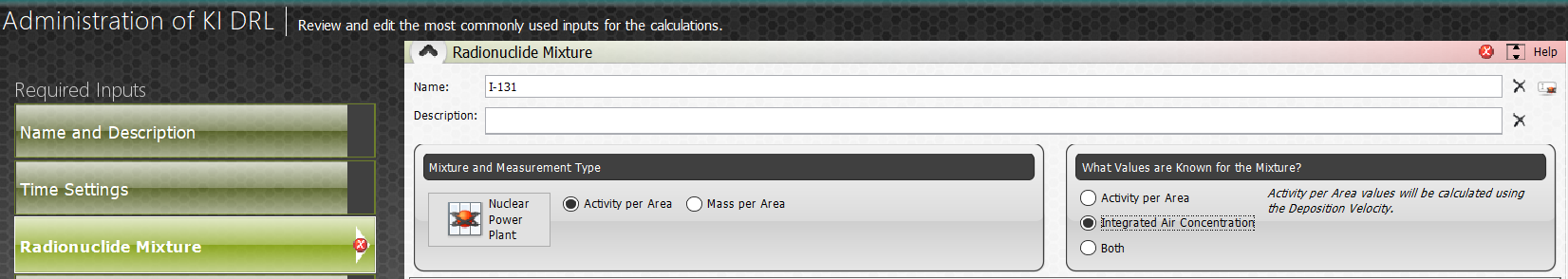 125
Build Radionuclide Mixture
Click on Search and begin to populate Radionuclides
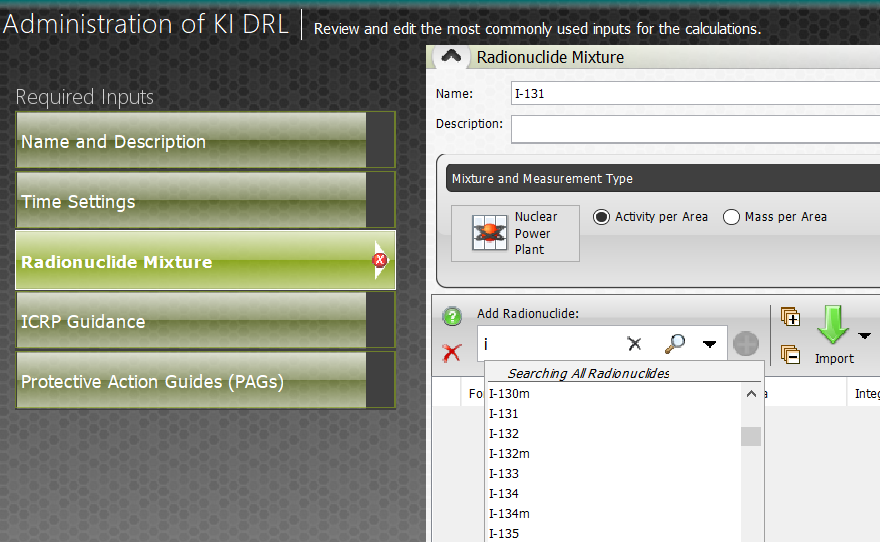 126
Build Radionuclide Mixture
Enter each Radionuclide in the mix and enter the Integrated Air concentration
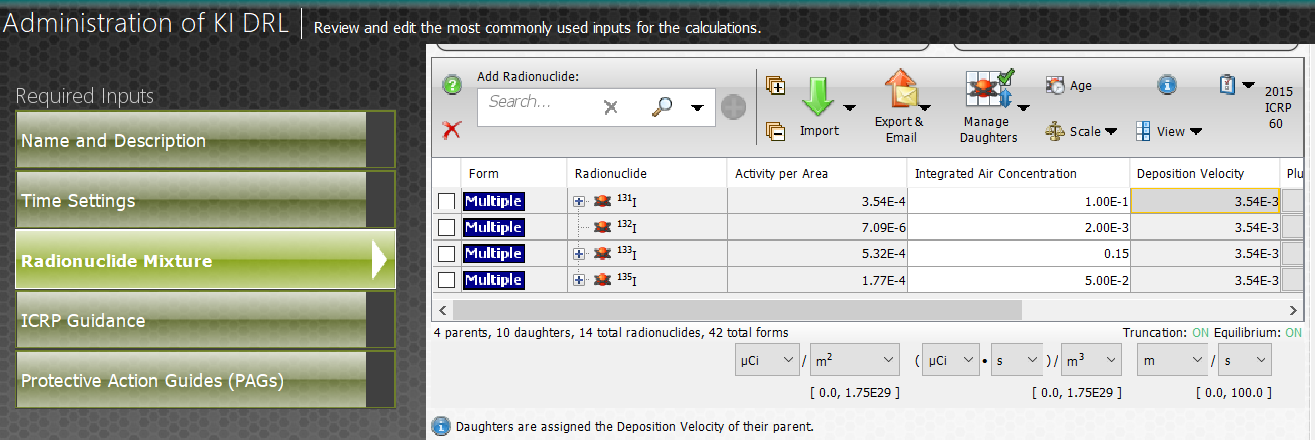 127
KI Protection Factors
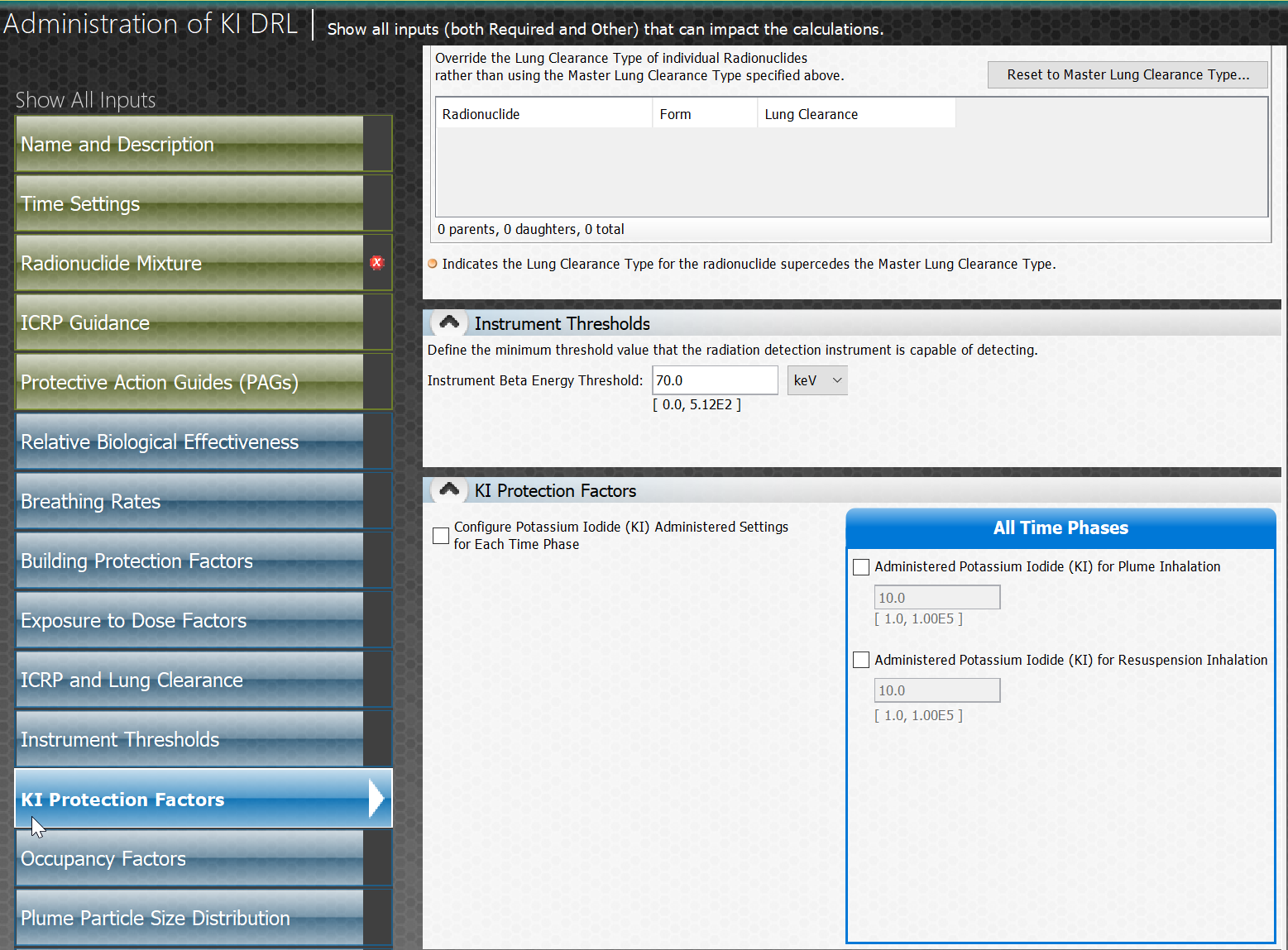 This calculation allows the user to add a protection factor for administration of KI
128
Run Calculation
Click the Integrated Air button
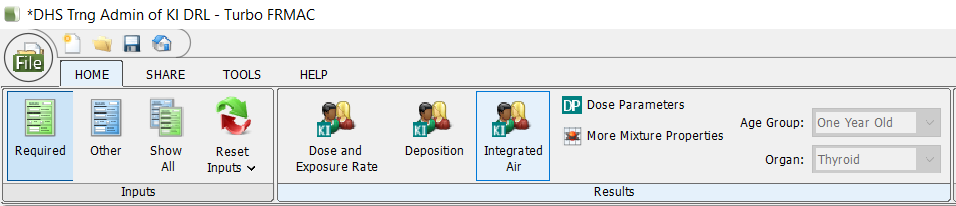 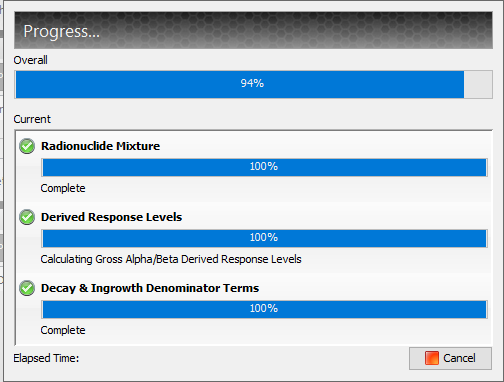 129
New Integrated Air DRL Created
Final Results displayed
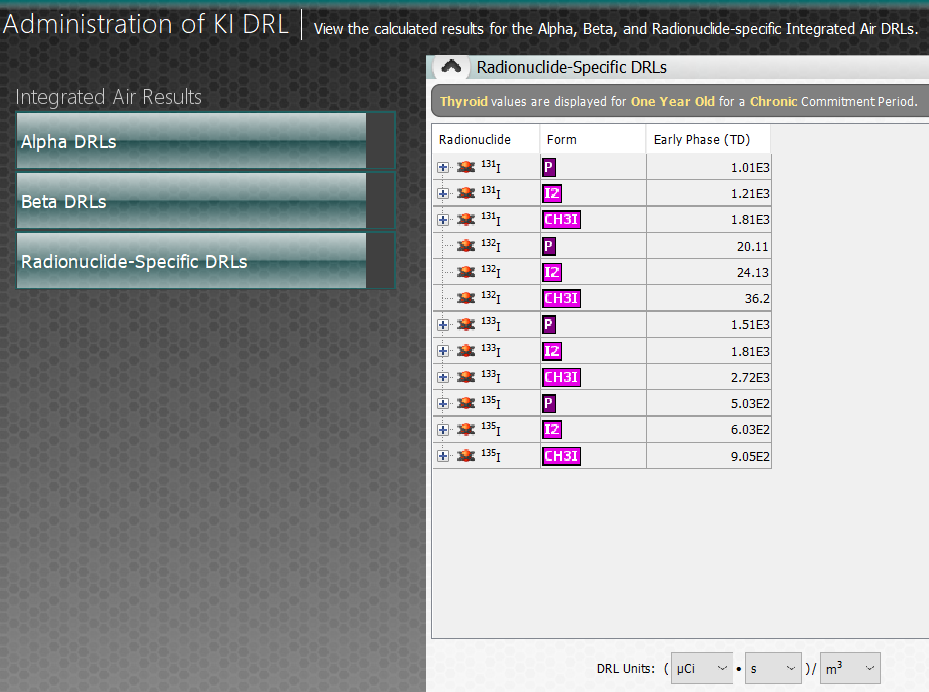 130
New Integrated Air DRL Created
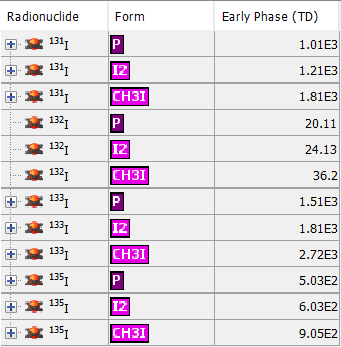 Final Results display DRLs for each of the different chemical/physical forms
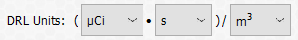 131
Run Calculation
Click the Deposition button
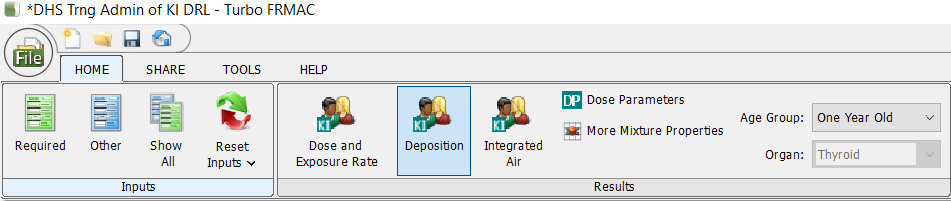 132
New Deposition DRL Created
Final Results displayed
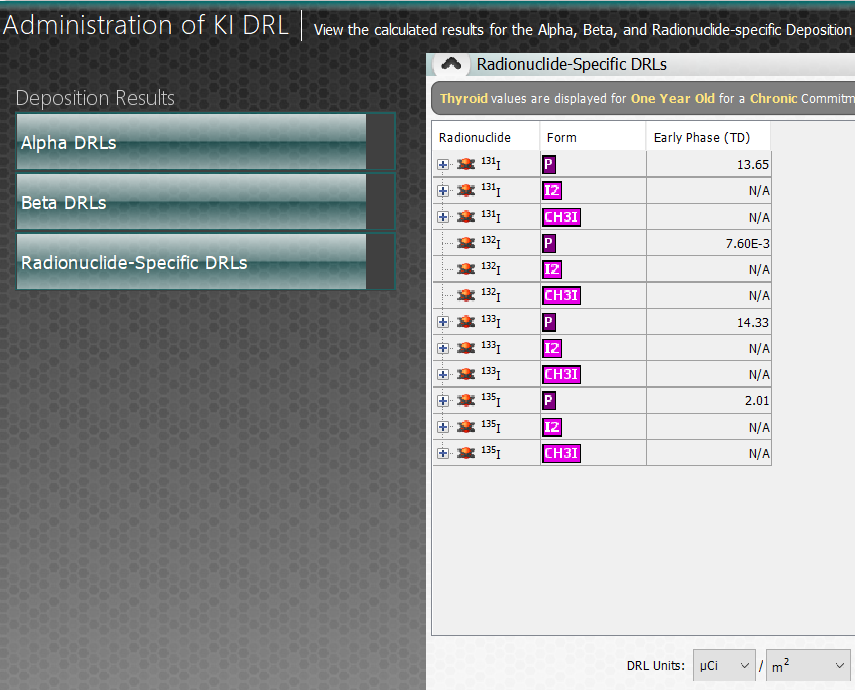 133
New Deposition DRL Created
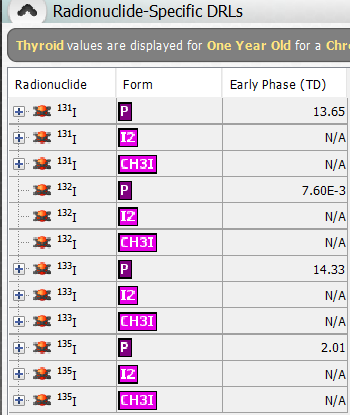 Final Results display DRLs but because the calculation is for Deposition, only the particulate form results are appropriate
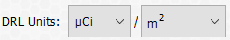 134
Run Calculation
Click the Dose and Exposure Rate button
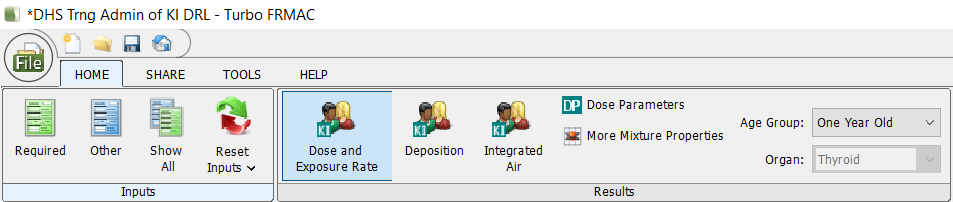 135
New Dose and Exposure Rate DRL Created
Final Results displayed.
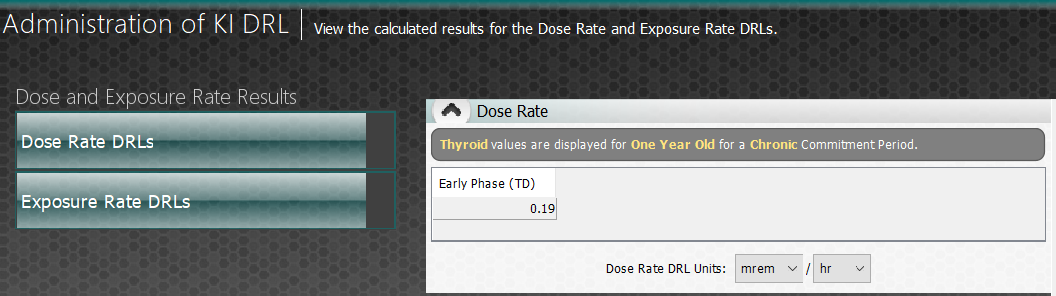 136
Using Administration of KI DRLs
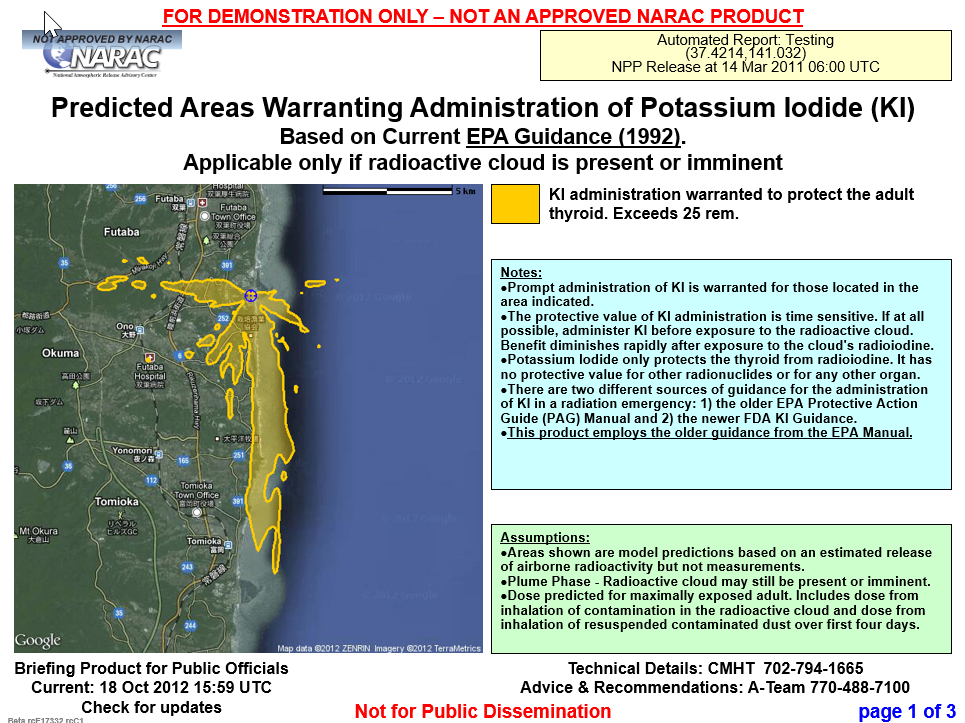 137
Example Problem
Calculate the KI Administration Deposition DRLs for the Early Phase (TD) Time Phase for the Mixture below with an Evaluation Time (tn) of 72 hours and Airborne Partition as indicated
138
[Speaker Notes: TF automatically adds daughters in equilibrium with the parent.  Y-90 should appear once Sr-90 is entered into the mix.]
Select New Calculation
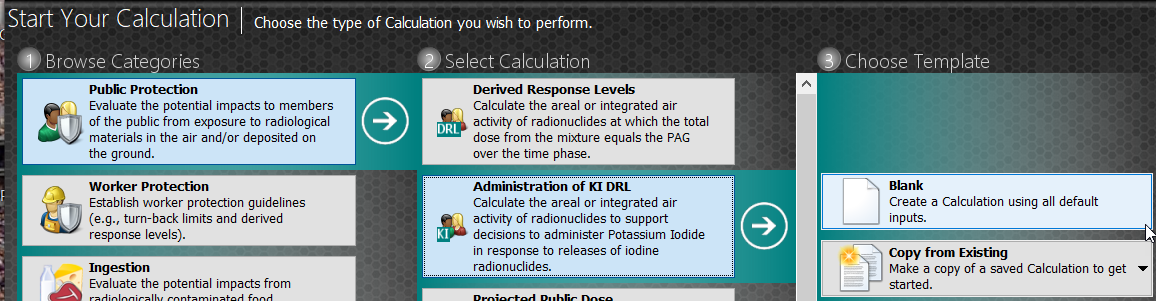 Select Public Protection, then Administration of KI DRL, then Blank
139
Name and Describe Calculation
Click on Name and Description Button
Type in a Name and Description for the calculation
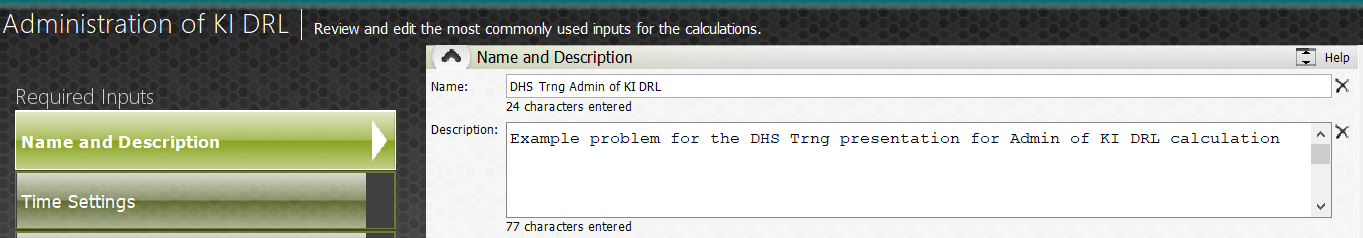 140
Verify Time Phases and Evaluation Time
Click on Time Settings Button
Change Evaluation Time to 72 hr
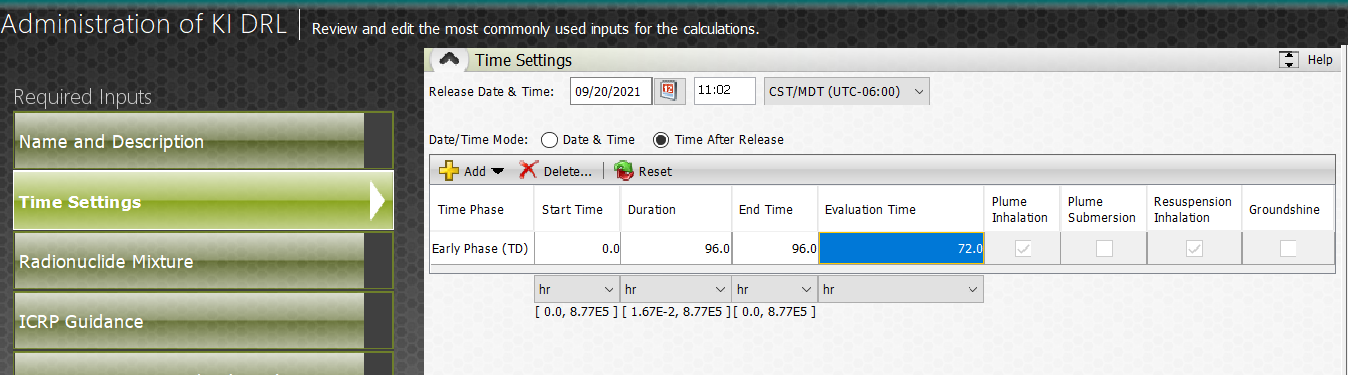 141
[Speaker Notes: TF assumes that all TPs will be calculated. Demo how to delete TPs that are not used.]
Build Radionuclide Mixture
Click on Radionuclide Mixture Button
Click the Integrated Air Concentration button
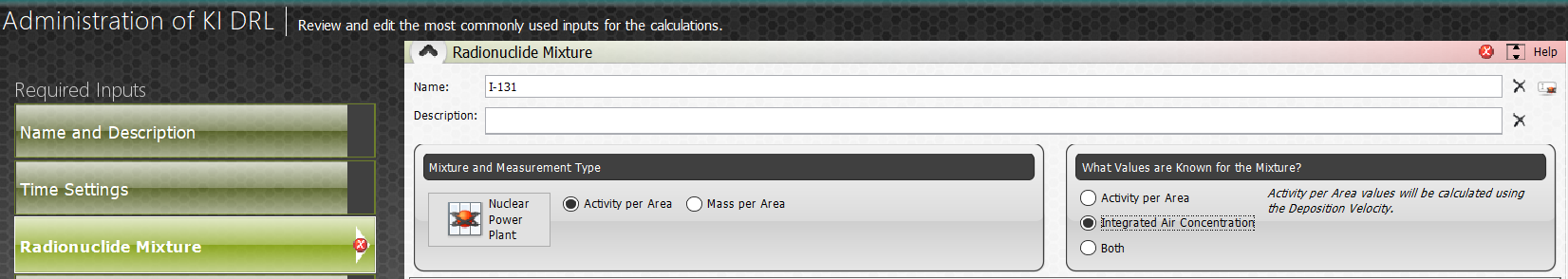 142
Build Radionuclide Mixture
Click on Search and begin to populate Radionuclides
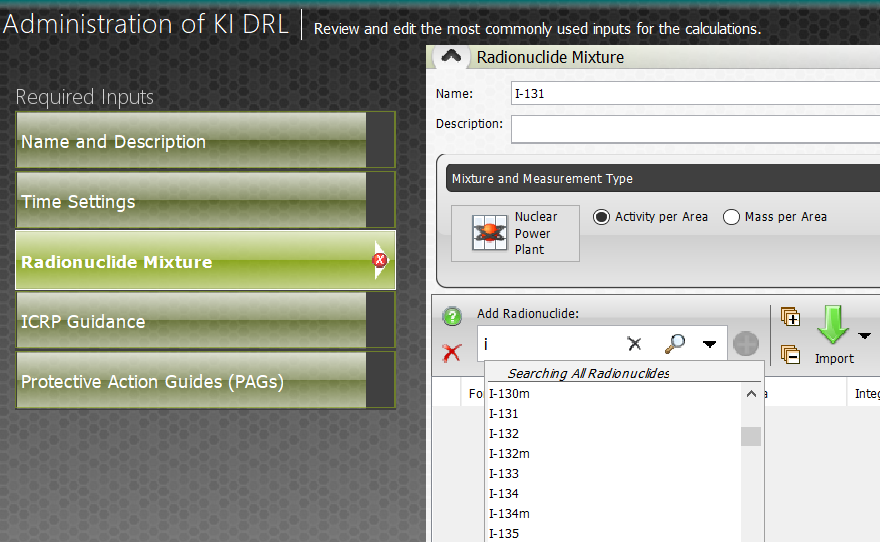 143
Build Radionuclide Mixture
Enter the Radionuclide and the Integrated Air Concentration
Notice the “Multiple” button under the Form column is highlighted – Double Click that button
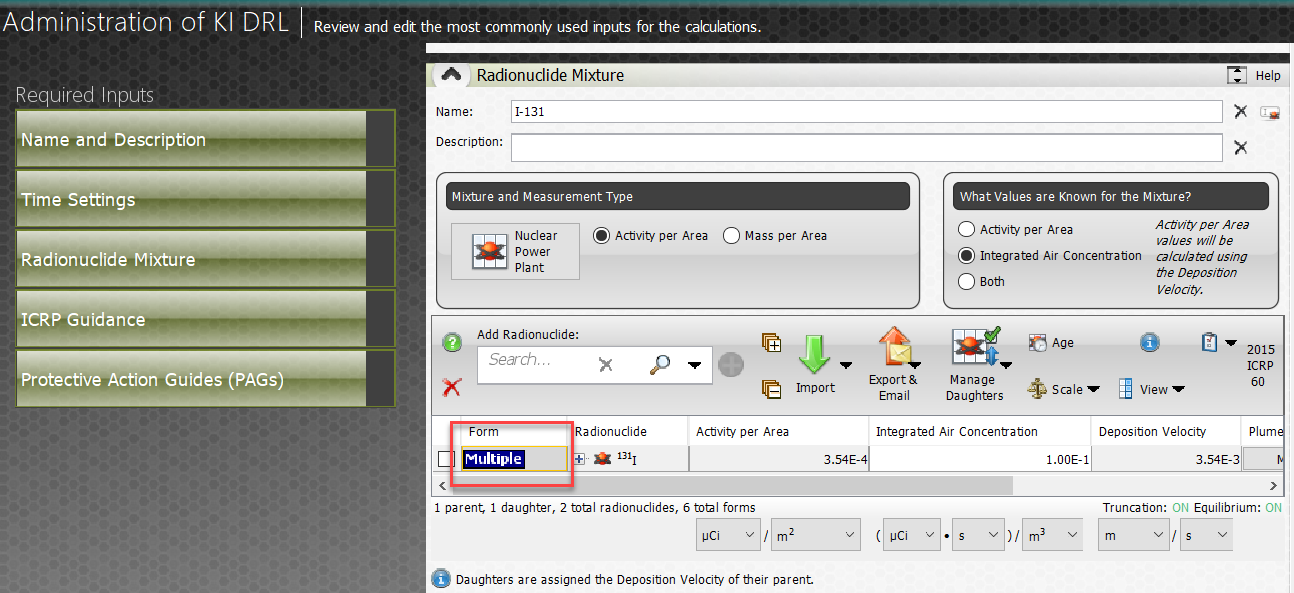 144
Build Radionuclide Mixture
A supplement box opens providing the user with the editable values for Airborne Partition
Change these as specified
Click Save with done
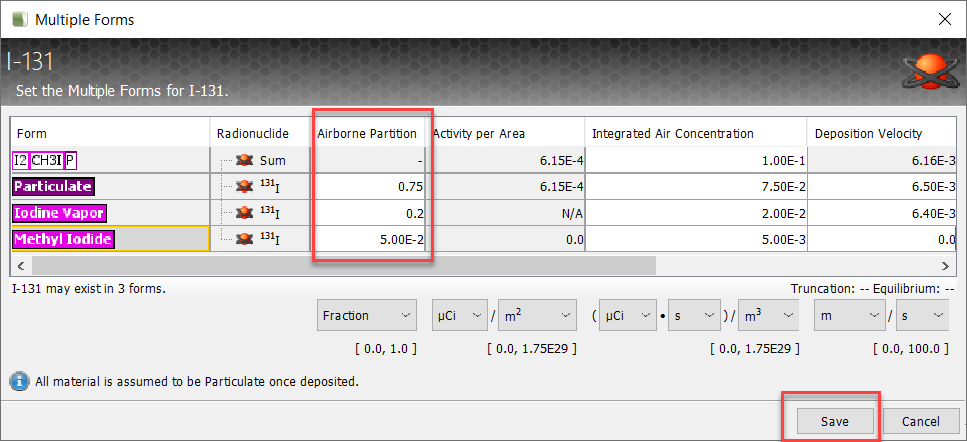 145
Run Calculation
Click the Deposition button
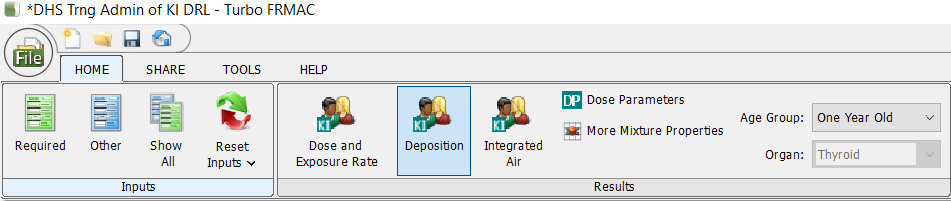 146
New Deposition DRL Created
Final Results displayed
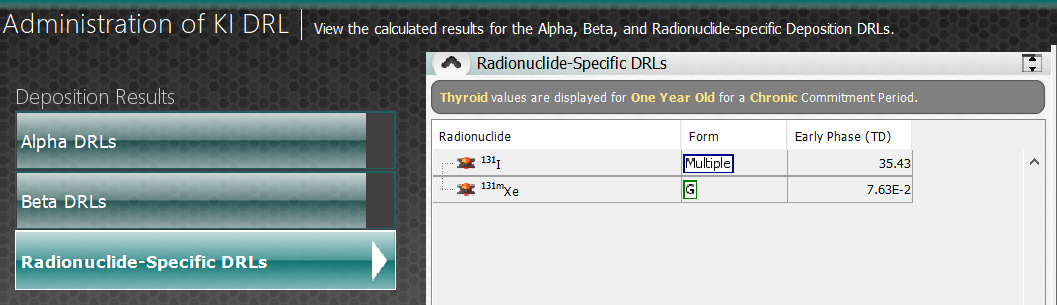 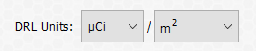 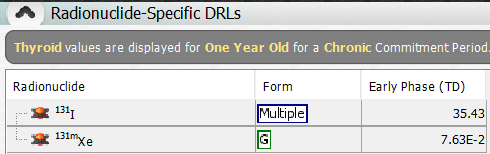 147
Interpreting the Results
A Deposition DRL  of 35.43 µCi/m2 measured at 72 hrs after the release indicates that the Protective Action Guide (PAG) of 5 rem to the 1 yr old thyroid for the Early Phase (TD) time phase is met or exceeded

This data would provide the Decision Makers the information needed to take some protective action such as issuance of KI and advise as to administration

Also this data is provided to NARAC for plotting on a map to determine the potential impacted area that protective actions should be implemented
148
[Speaker Notes: TF automatically adds daughters in equilibrium with the parent.  Y-90 should appear once Sr-90 is entered into the mix.]